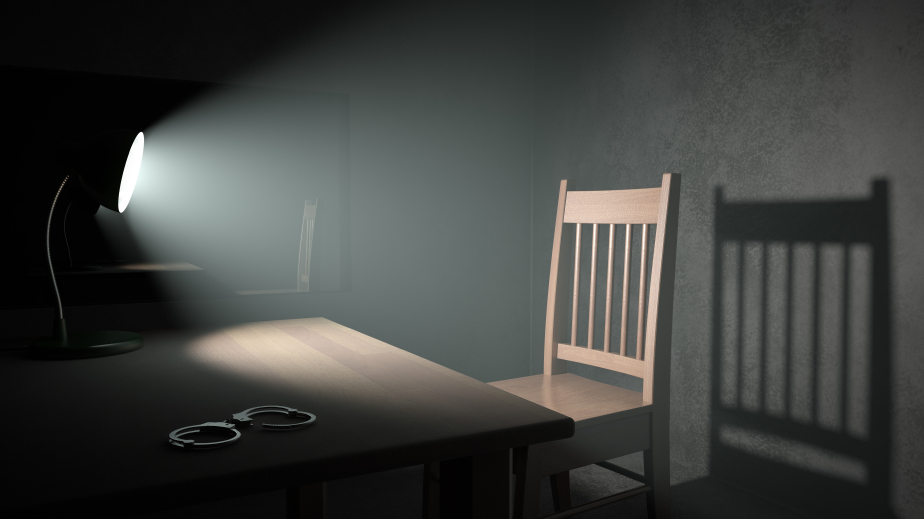 Lecture to INDC Participants – March 2020
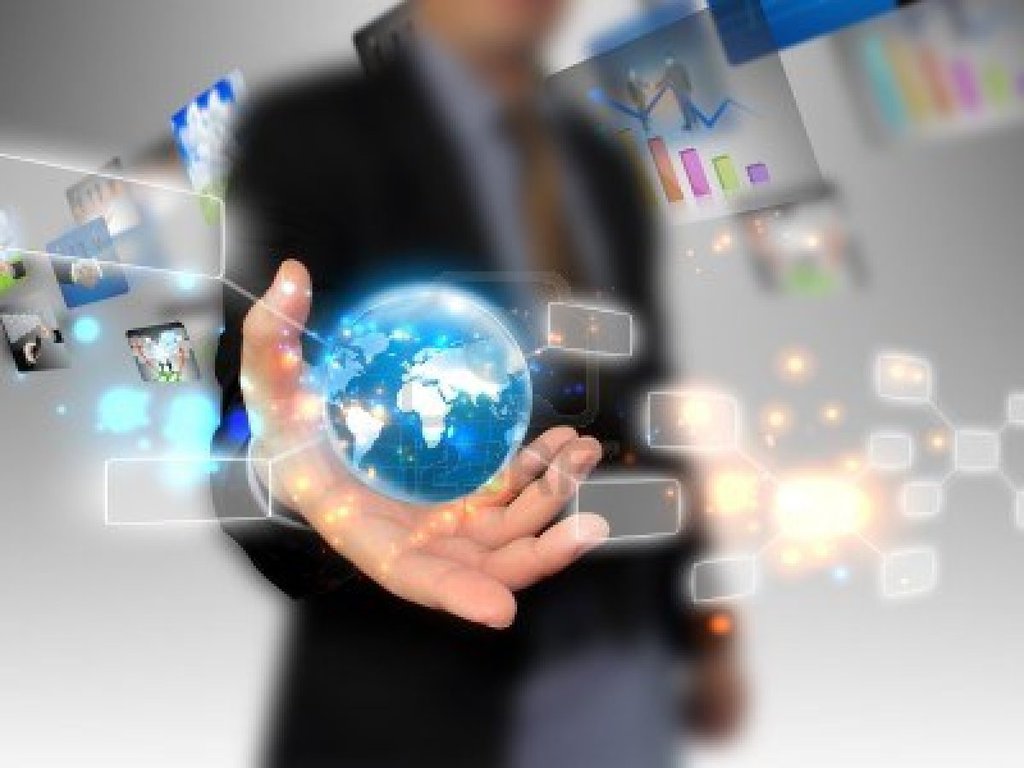 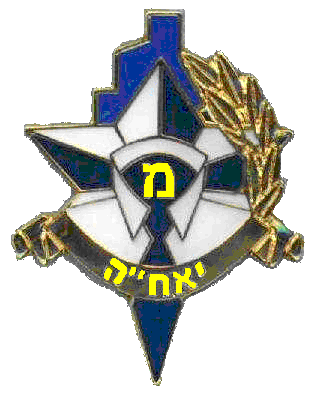 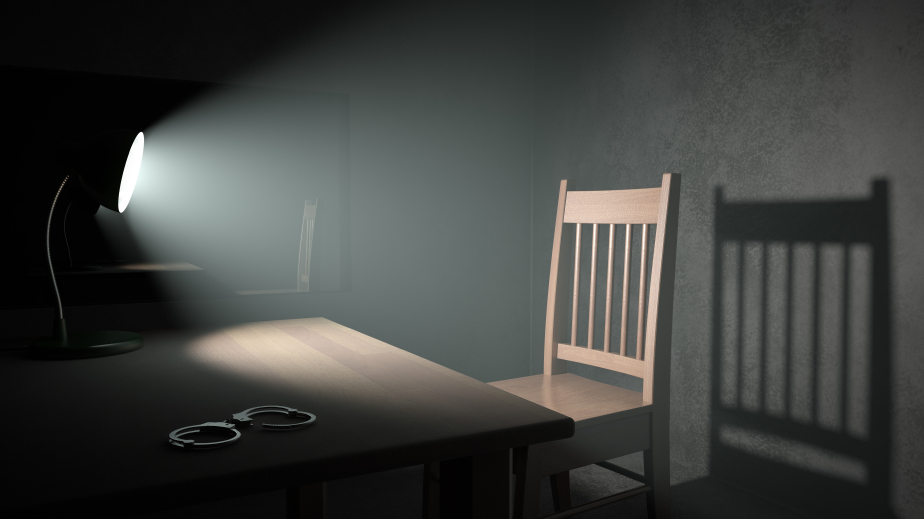 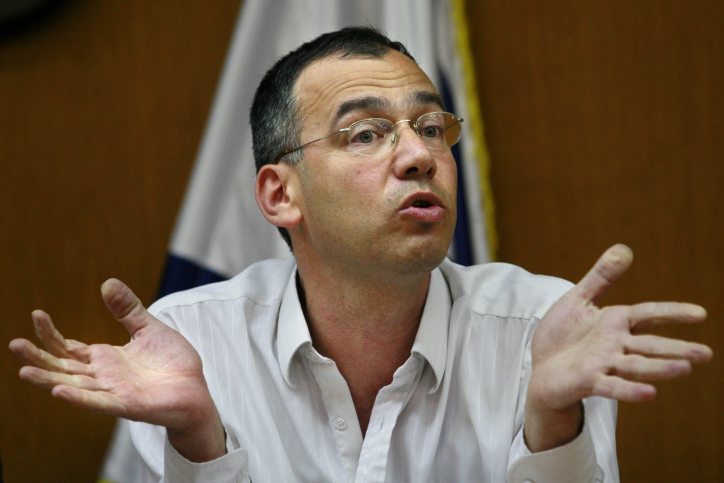 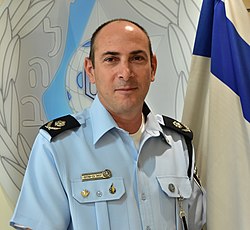 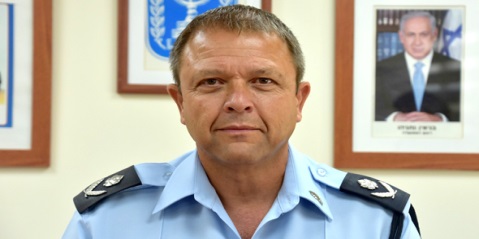 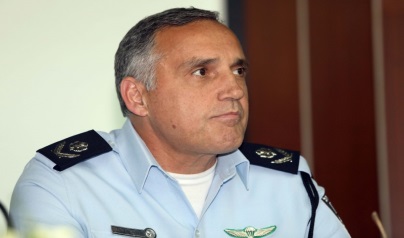 Workspace in Public 
Corruption Cases
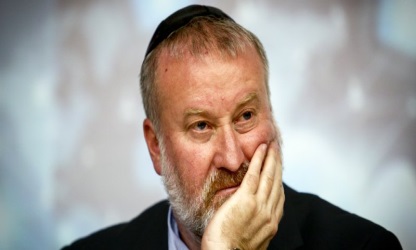 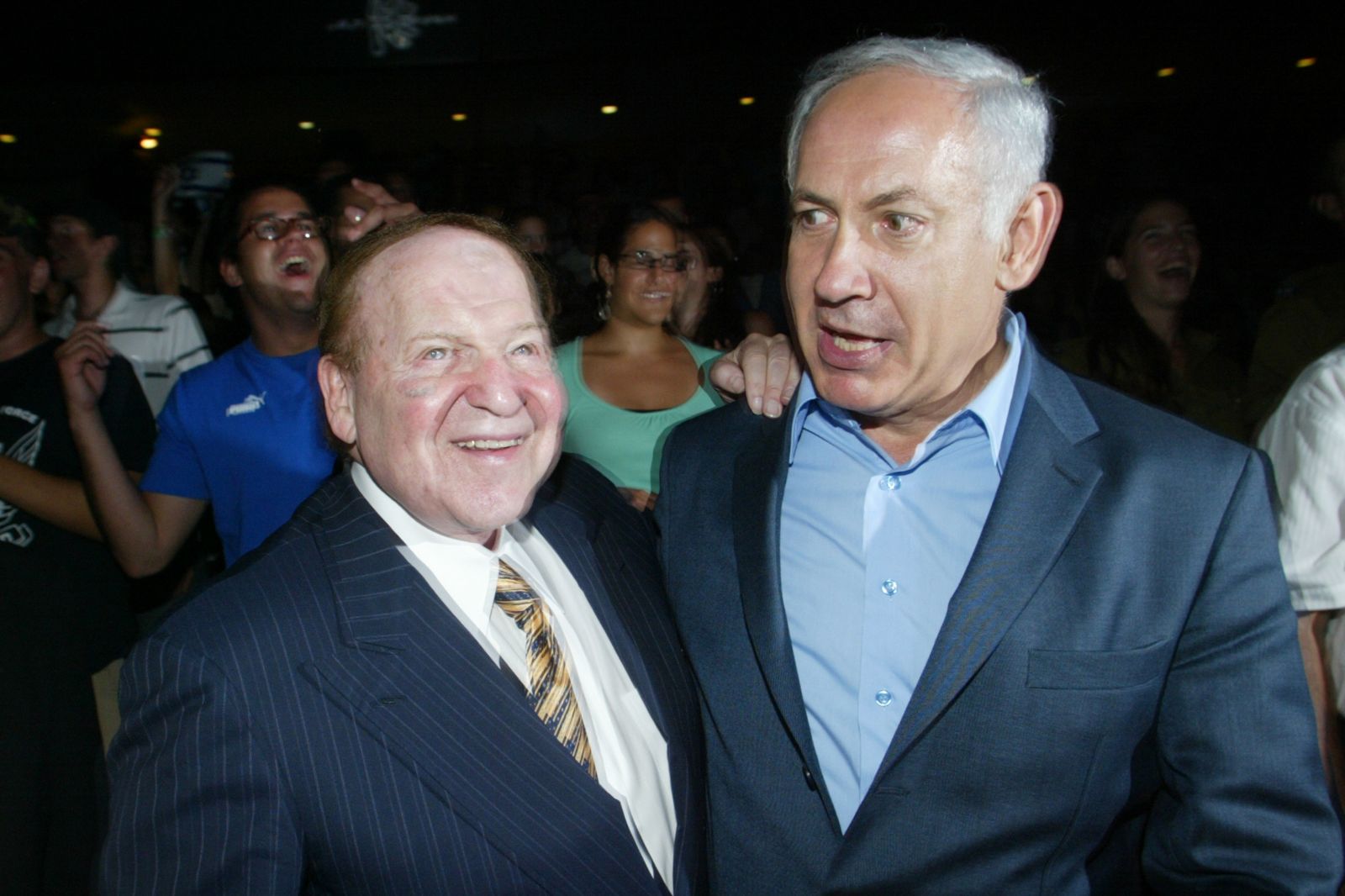 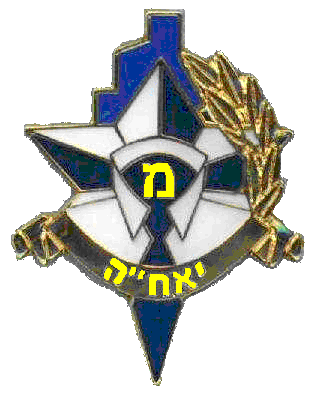 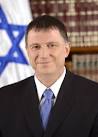 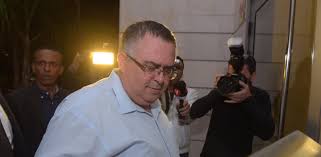 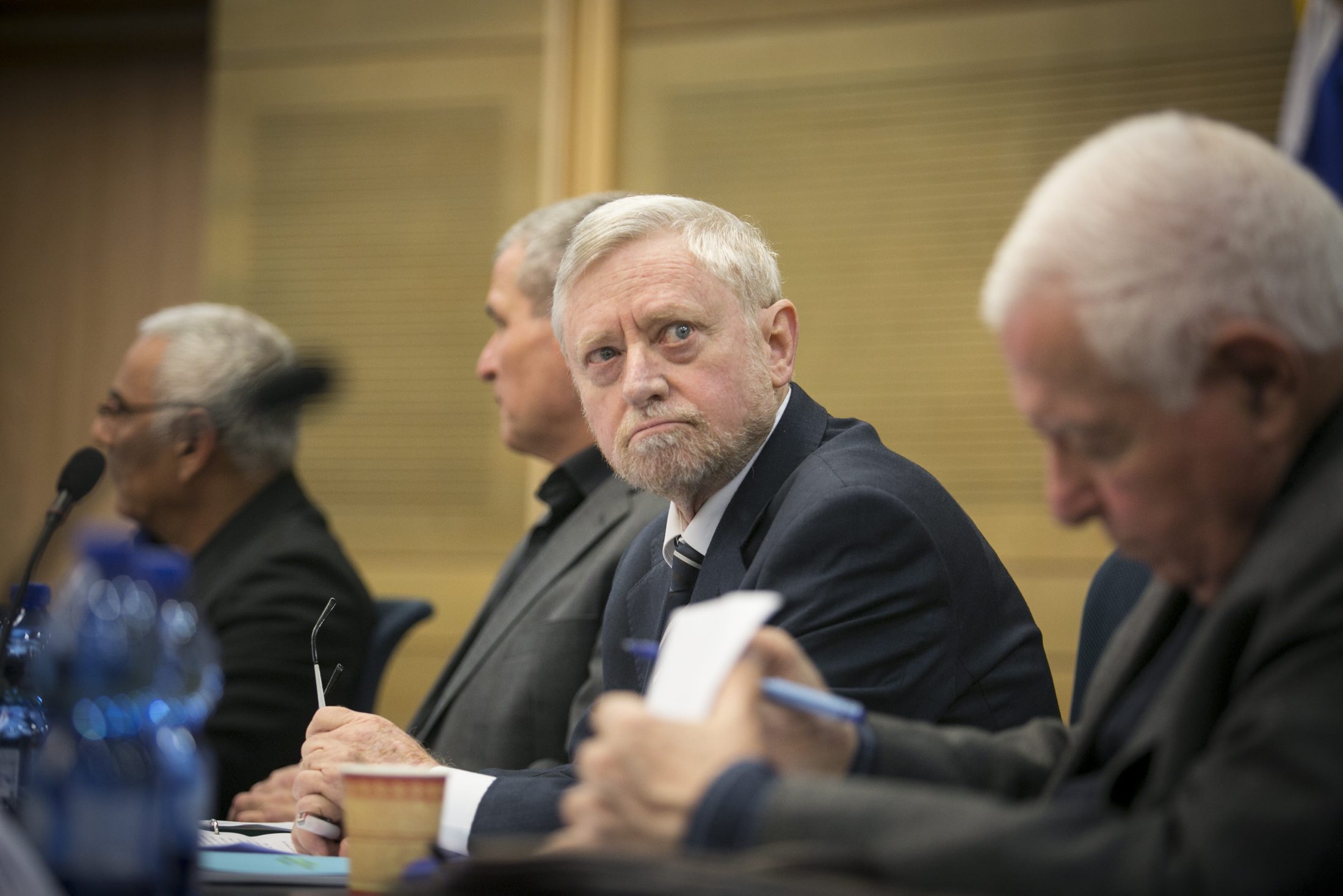 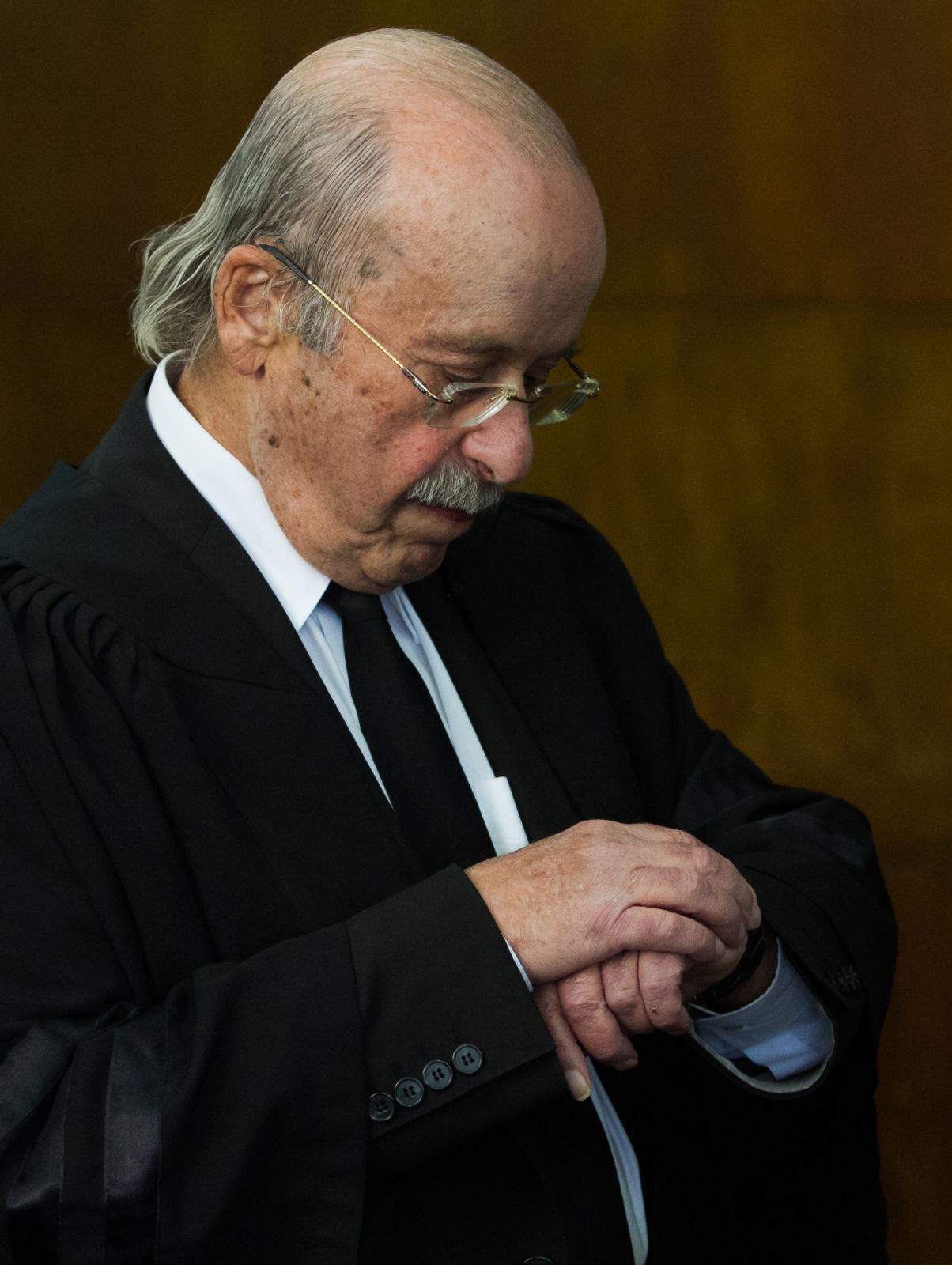 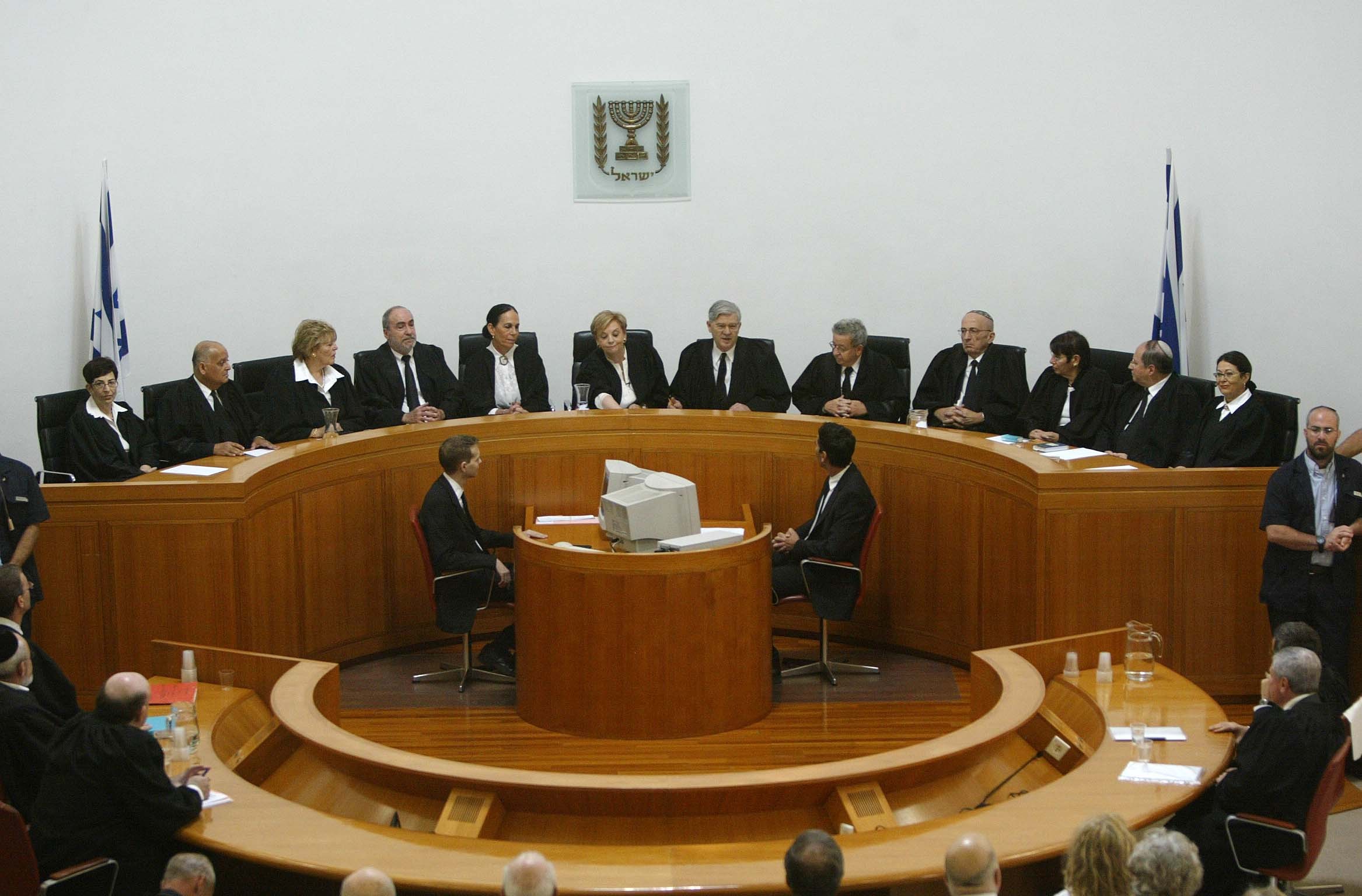 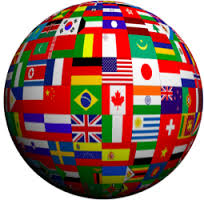 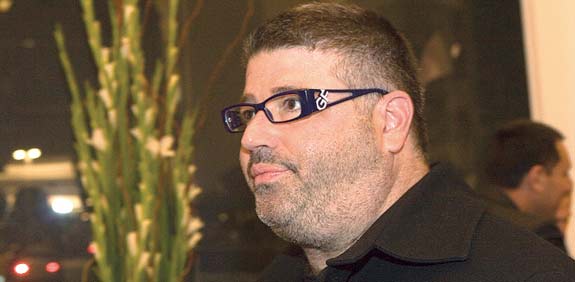 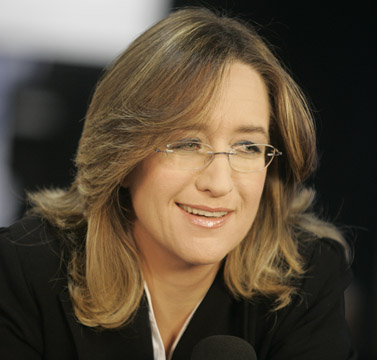 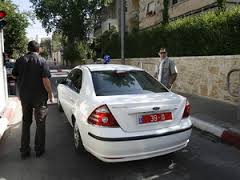 National Corruption Investigation Unit
Objective
Reveal, Discover and Investigate Fraud and Corruption in the Public Administration
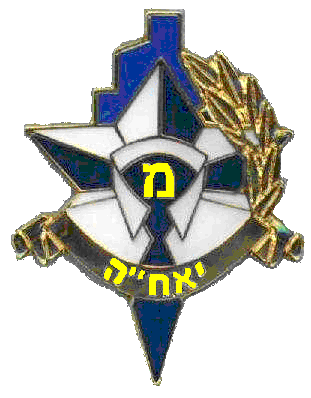 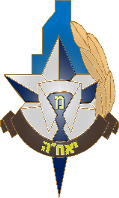 The Functions of the National Corruption Investigation Unit
Exposure and investigation of public corruption cases that violate  ethics (Bitan). 
Disclosure and investigation of economic offenses in economic bodies in the business sector and the capital market (Check List).
Investigation of unique events and offenses whose investigation requires special expertise (Versailles).
Investigation of bribery and transnational fraud outside the borders of Israel (bribery of a foreign public servant).
Investigation of large-scale money laundering offenses (Task Force).
Offenses that the Inspector General/ Director of VIPs/ Attorney General/ State Attorney instructed the police to investigate because of the sensitivity and/ or complexity of the investigation (Effi Nave).
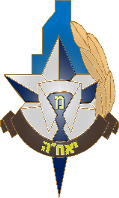 Topics of Interest
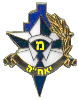 Search for the truth
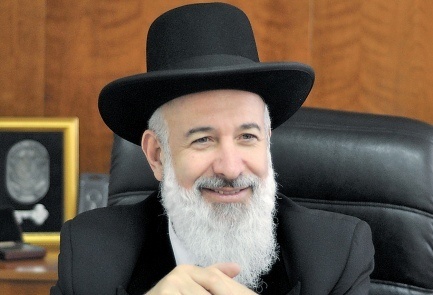 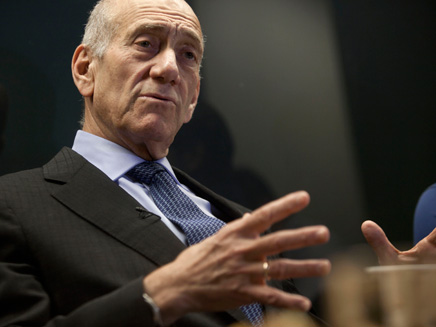 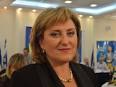 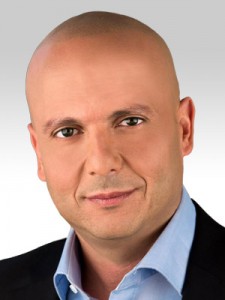 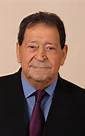 Investigation of Senior Public Figures
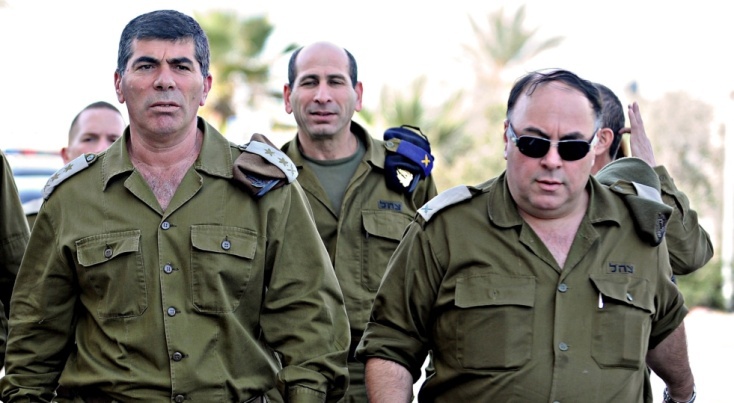 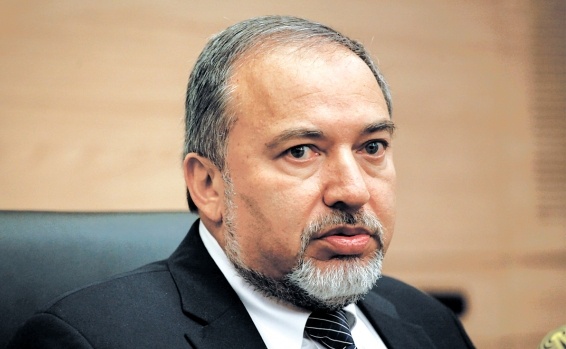 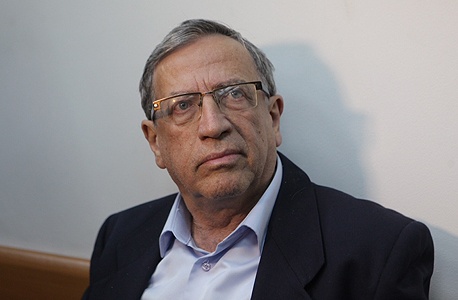 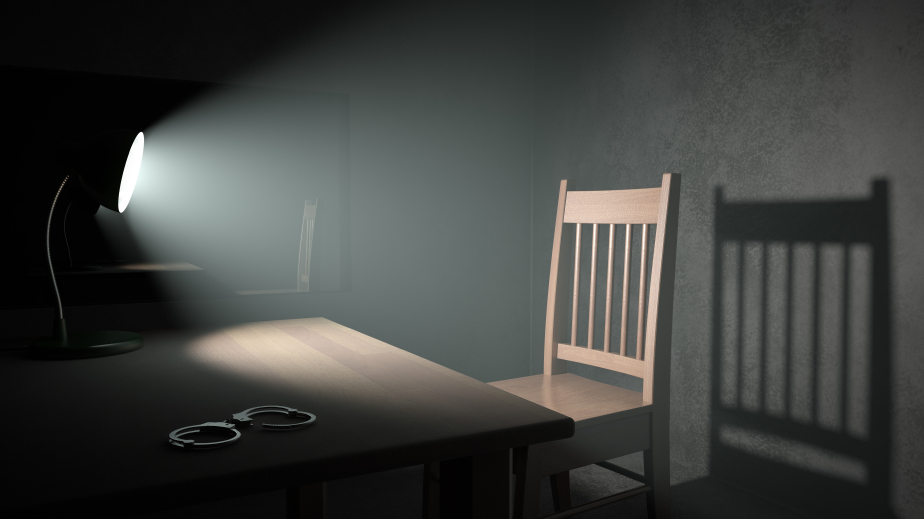 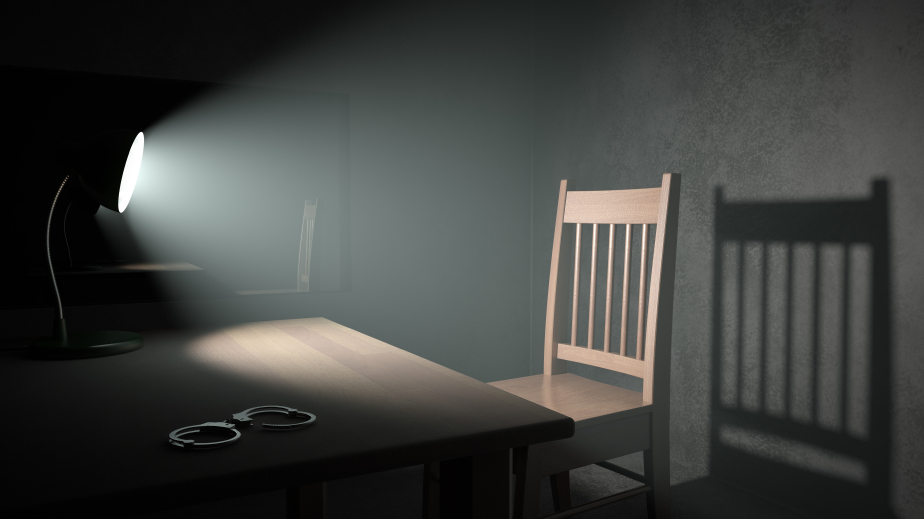 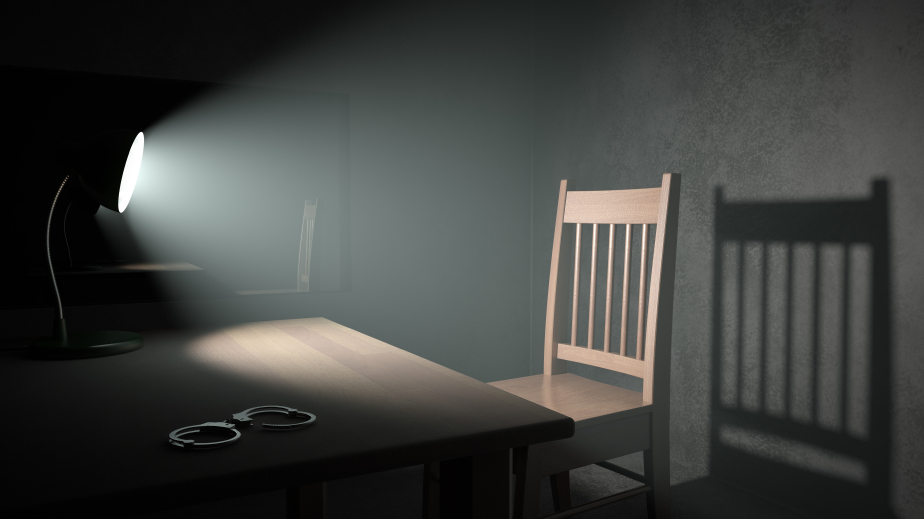 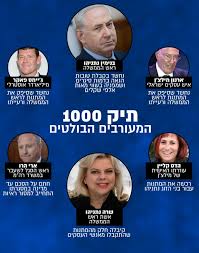 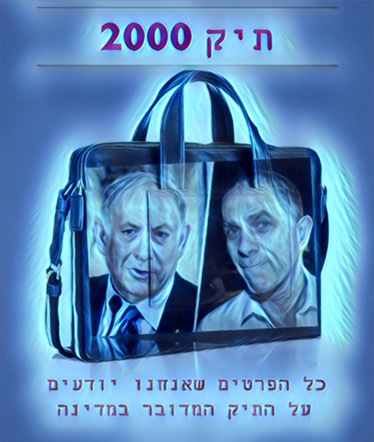 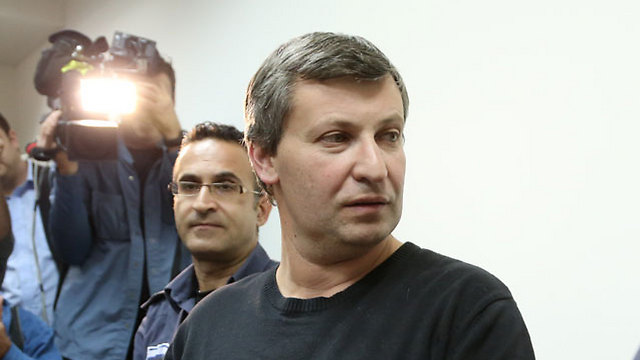 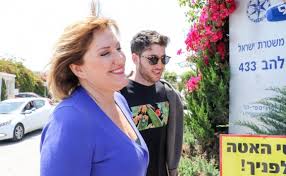 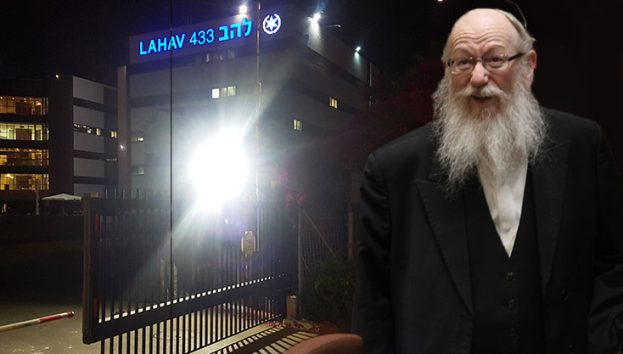 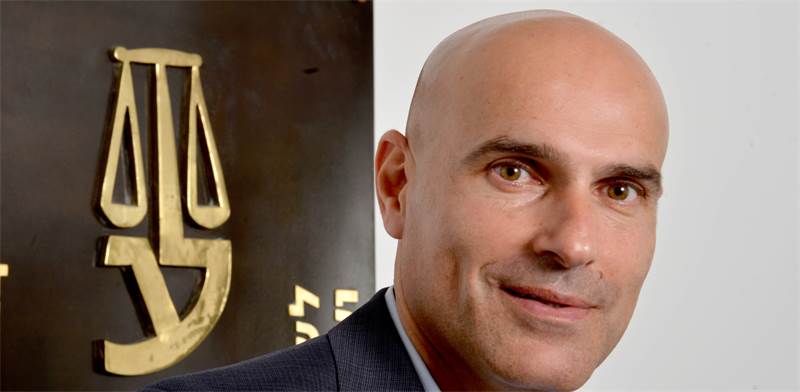 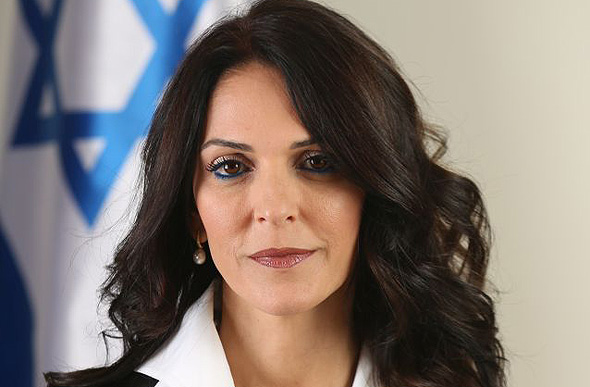 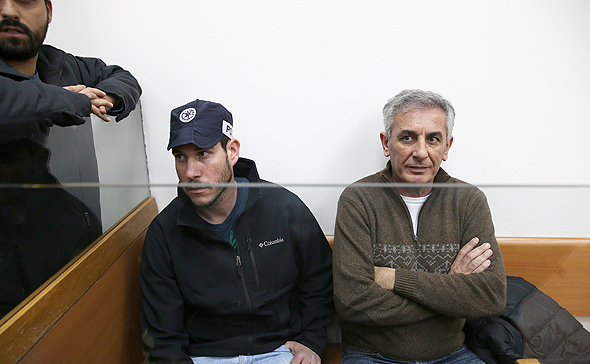 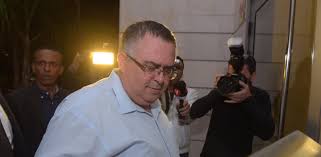 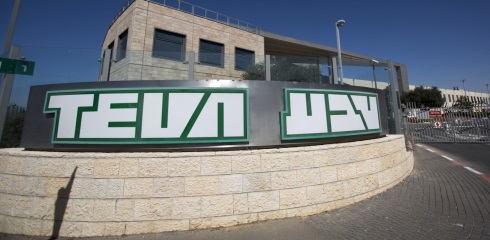 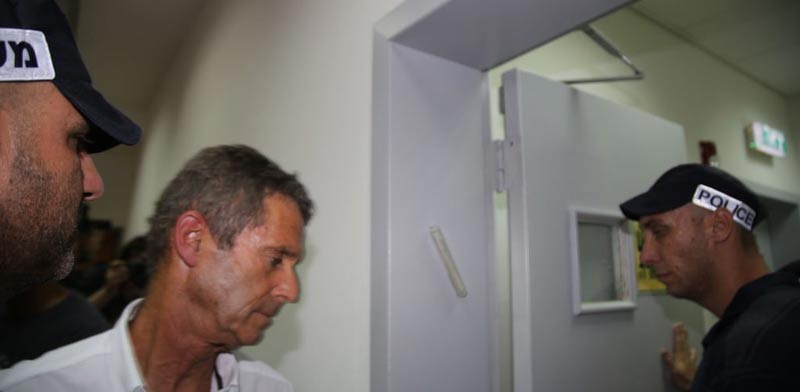 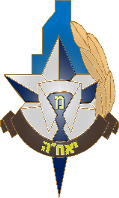 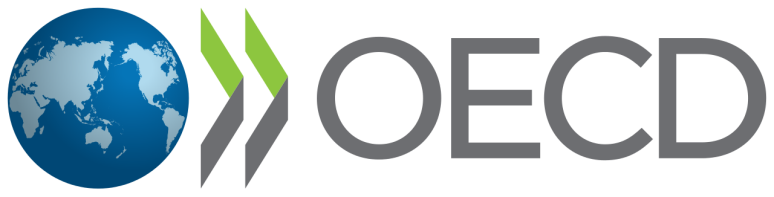 Following Israel's signing of the UN Convention against corruption and in accordance with the OECD Convention on the War on Bribery of Foreign Public Employees in International Transactions, in July 2008, section 291A of the Penal Code, which prohibits bribery of foreign public employees, was added.
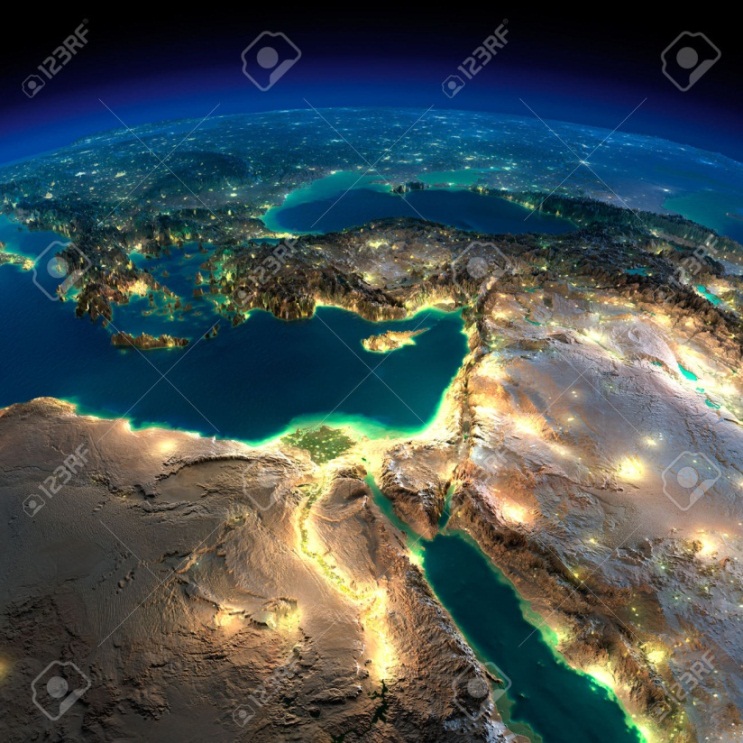 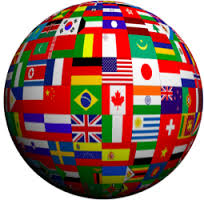 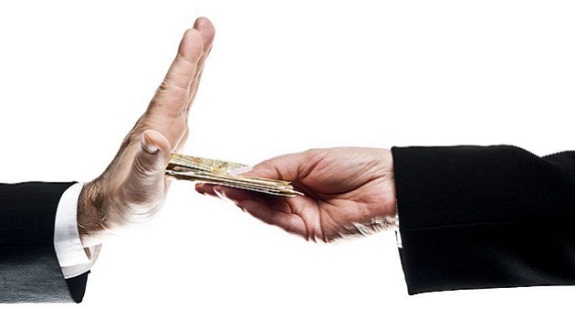 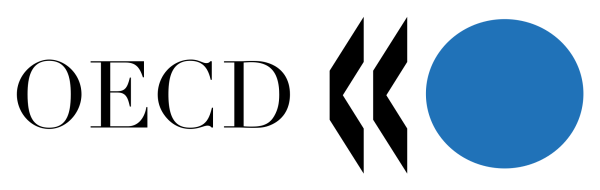 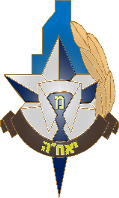 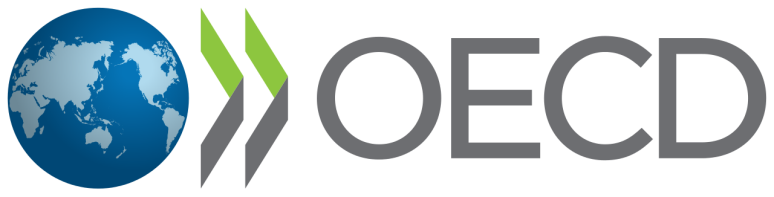 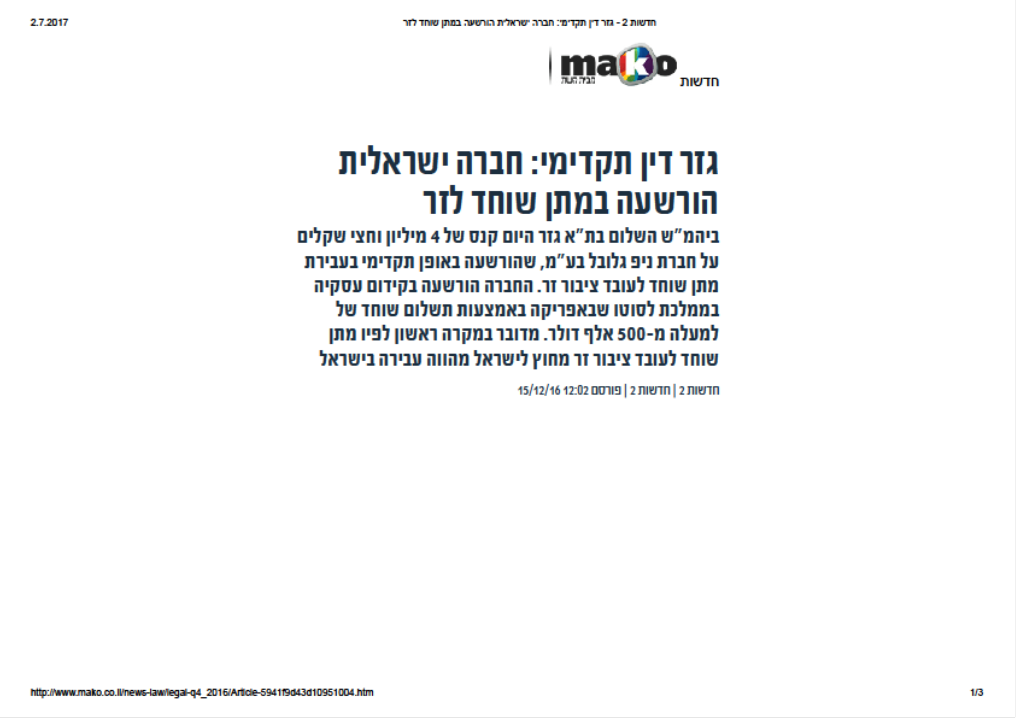 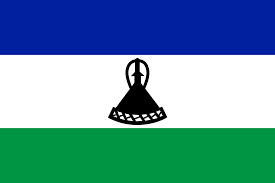 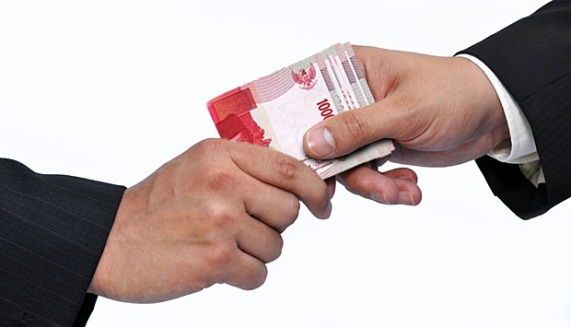 Legal Precedent: An Israeli Company is Indicted for Overseas Bribery
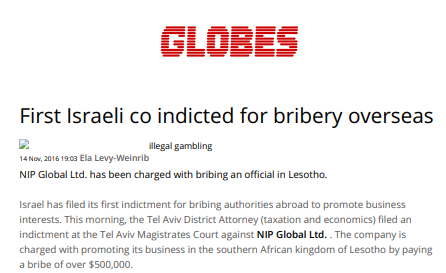 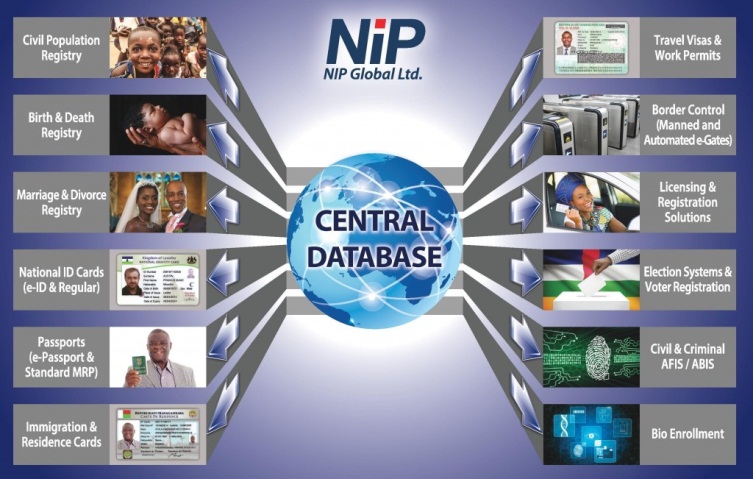 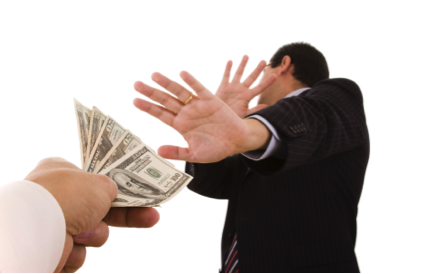 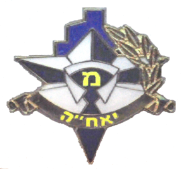 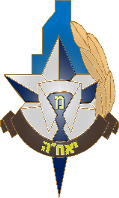 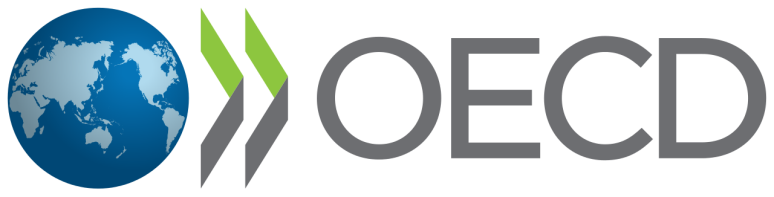 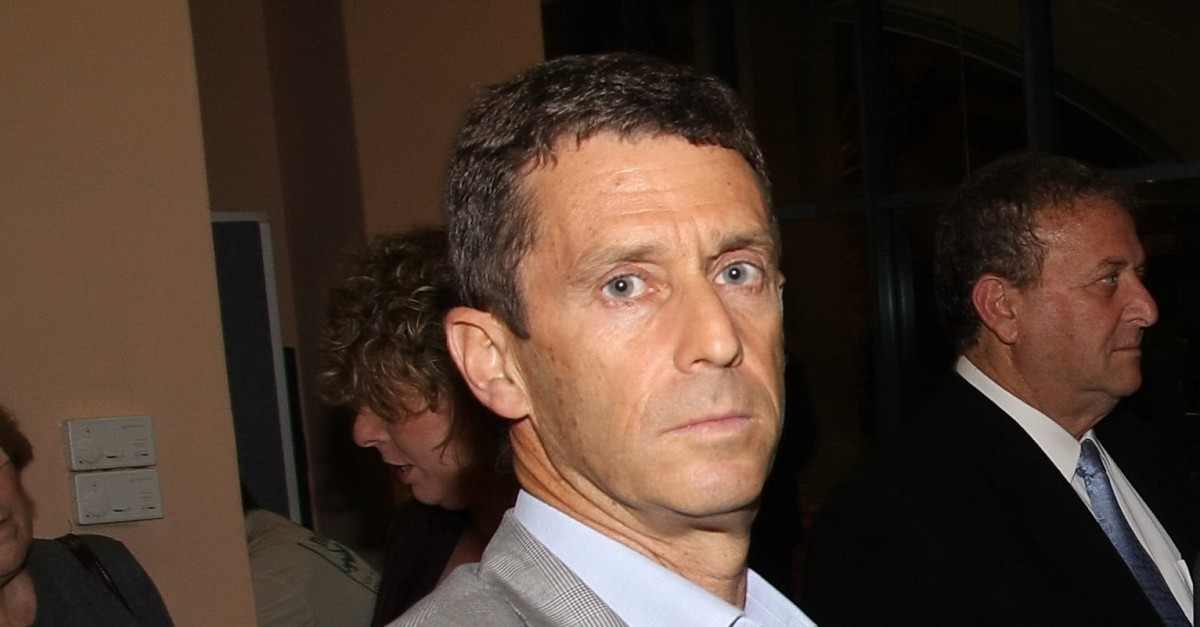 Beny Steinmetz
BSGR
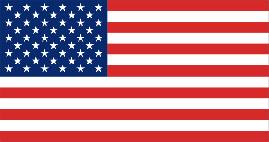 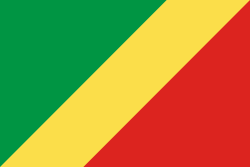 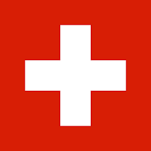 TEVA
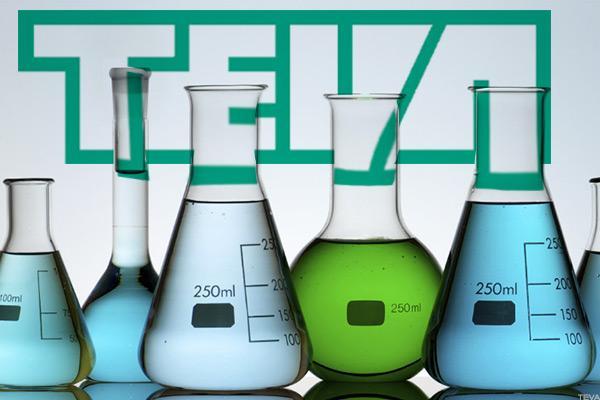 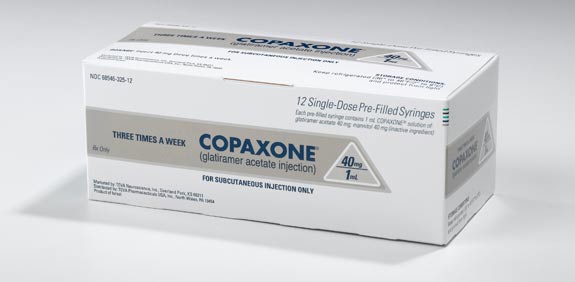 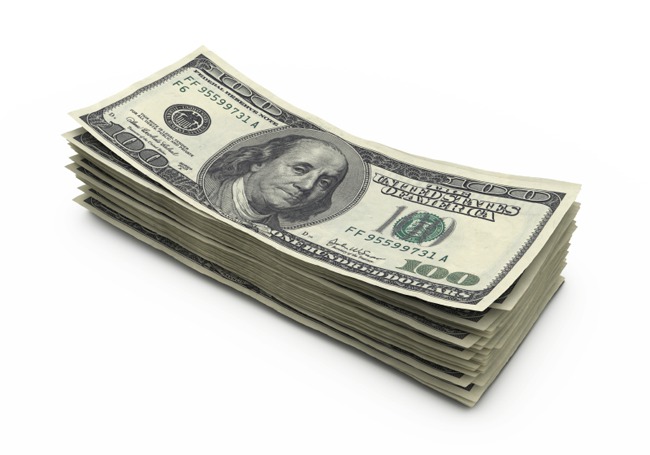 65 Million
 USD
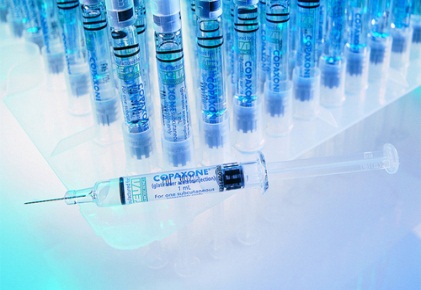 Russia
Ukraine
Mexico
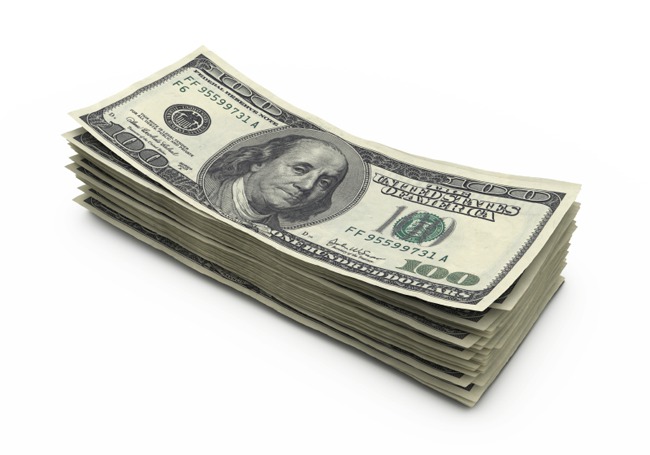 35 Million USD
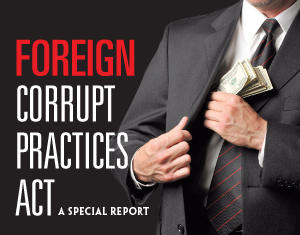 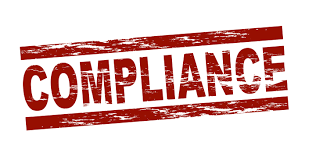 Guinee's First Lady
Defense Industries
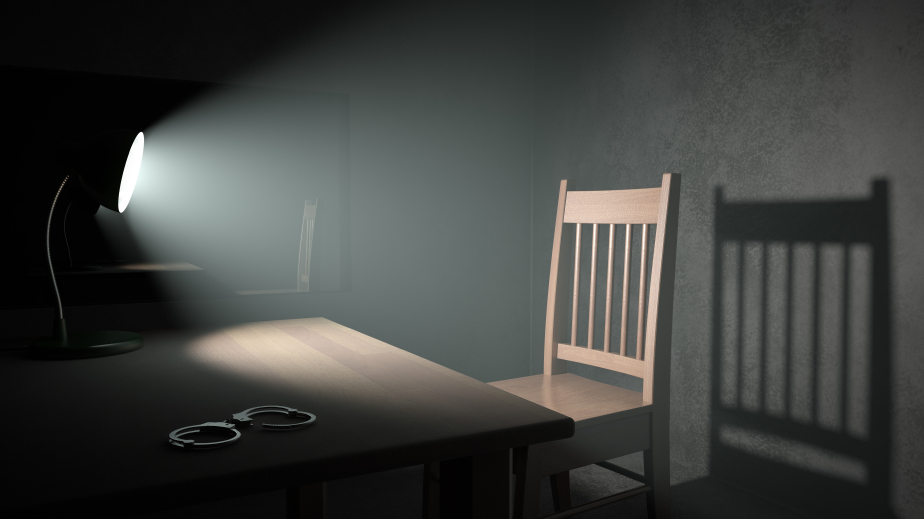 LAHAV 433 Structure
Lahav Director
Deputy Director
Staff
National Corruption Investigation Unit
Economic Crime Unit
Cyber
MAOR Unit
Investigation & Intel Branch
Unit 33
International Crime Unit
ETGAR – Car Thieves
Evidence Extraction
Intel Branch
Investigation Branch
Investigation Branch
Investigation Branch
Head of Intel Branch
Investigation Division
Investigation Branch
Exposure Branch
Head of Signal Branch
Exposure Branch
Intel Branch
Intel Division
Intel Division
North and South Divisions
Head on Investigations Branch
Intel Patrol Team
National Call Center
Intel Patrol Team
Operation Branch
Detectives Division
National Unit for Prison Guard Investigation
Intel Patrol Team
Investigation Division
National Corruption Investigation Unit Structure
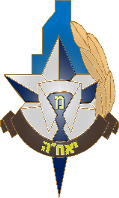 Director
Deputy Director
Inspection and Control Officer
Investigation and legislation Assistant
Head of Economic Offensive Team
Human Resource
Indication/ Investigations Coordinator
Intel and Investigation Division
Investigation Division B
Investigation
Division C
Corruption Task Force
Money Laundering Professional Task Force
Northern Branch
Southern Branch
Investigation Division A
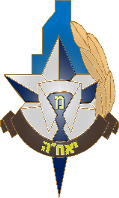 Unit ID
ת"ז יחידתית
Position-Rank-Sector
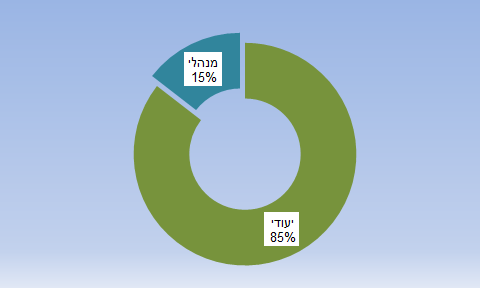 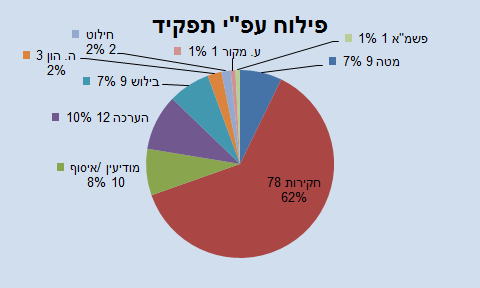 Segmentation by position
Organized Crime 1 1%
Asset Forfeiture 2 2%
15% Administrative
Sources 1 1%
Capital 3 2%
Staff 9 7%
Detective 9 7%
Evaluation 12 10%
Intelligence / Collection 10 8%
Investigations 78 62%
Dedicated 85%
Brigadier general 1
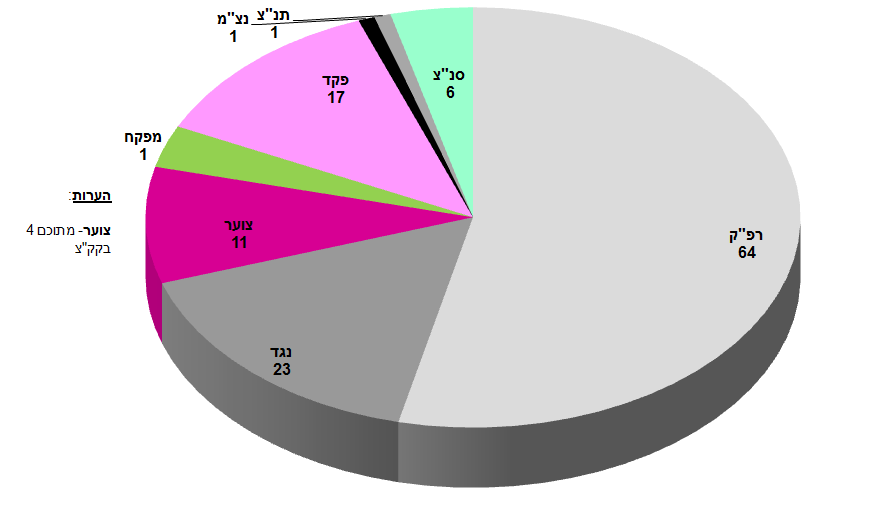 Commander 1
Commander 
17
Chief superintendent
6
Inspector 
1
Remarks
Cadet
11
Superintendent
64
Cadets - of which 4 are doing the Officer’s Course
Non-commissioned officer
23
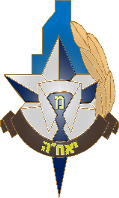 Unit ID
Gender Snapshot
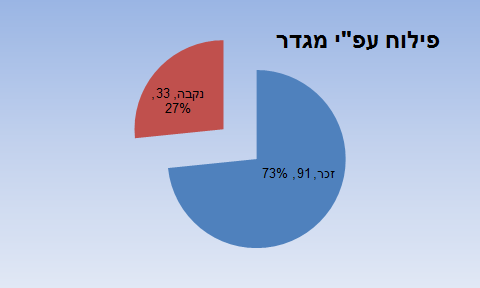 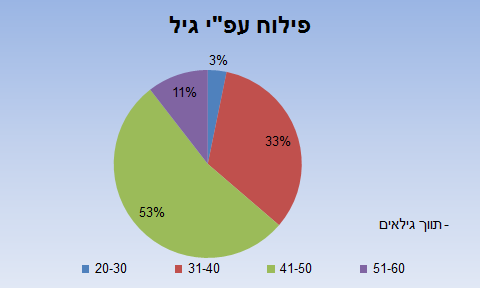 Segmentation by Gender
Segmentation by Age
Female, 33, 27%
Male, 91, 73%
-Range of ages
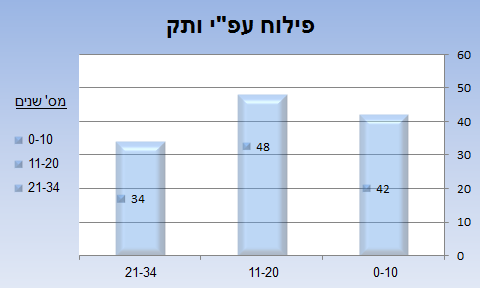 Segmentation by Seniority
No. of years
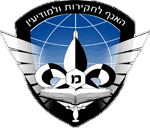 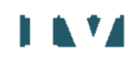 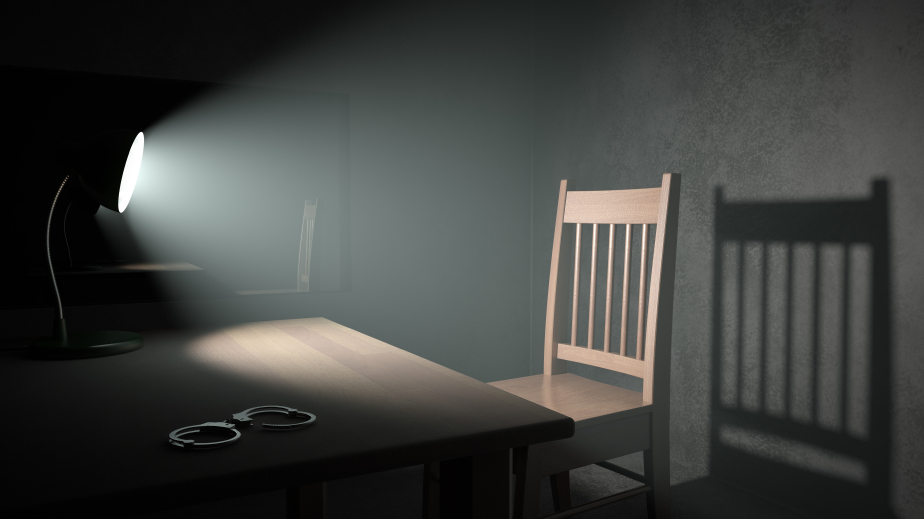 Public Corruption = A Strategic Threat to the Existence of the State of Israel
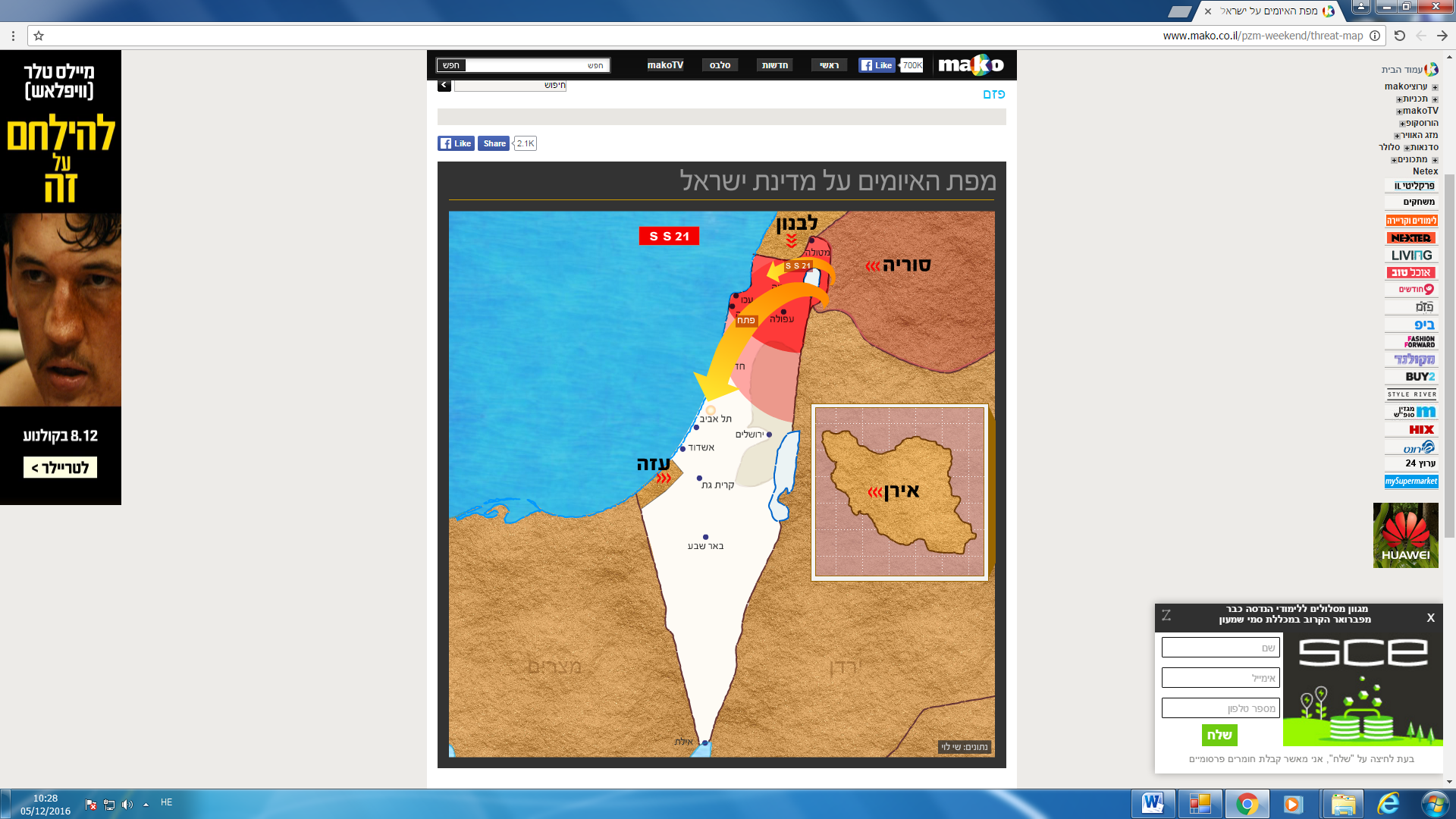 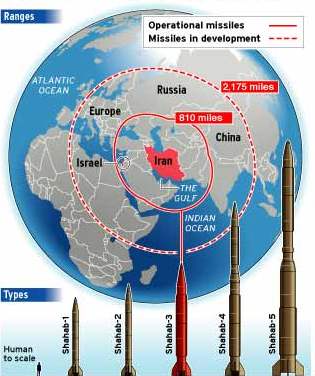 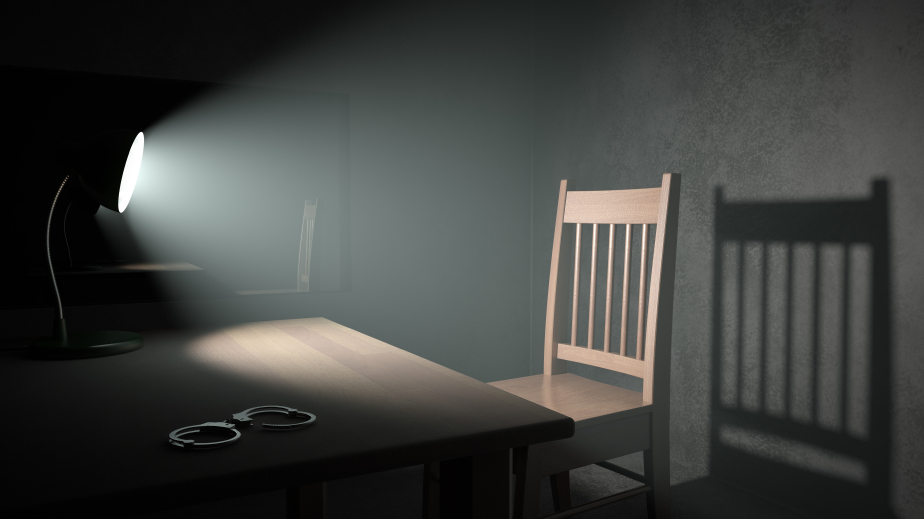 Global Corruption Index 2018 
By Transparency International
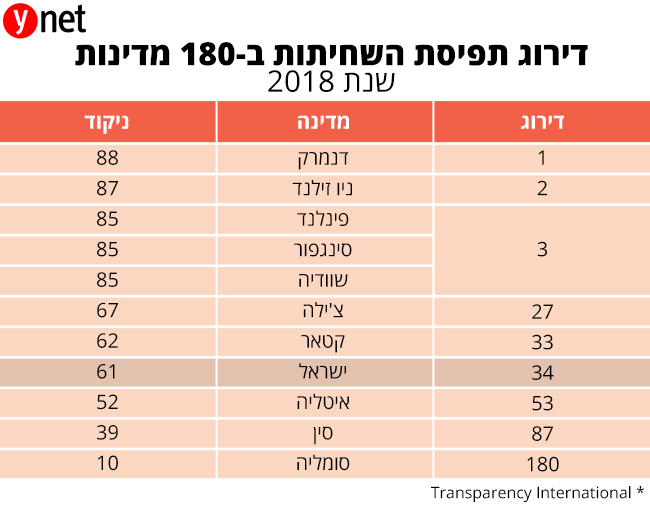 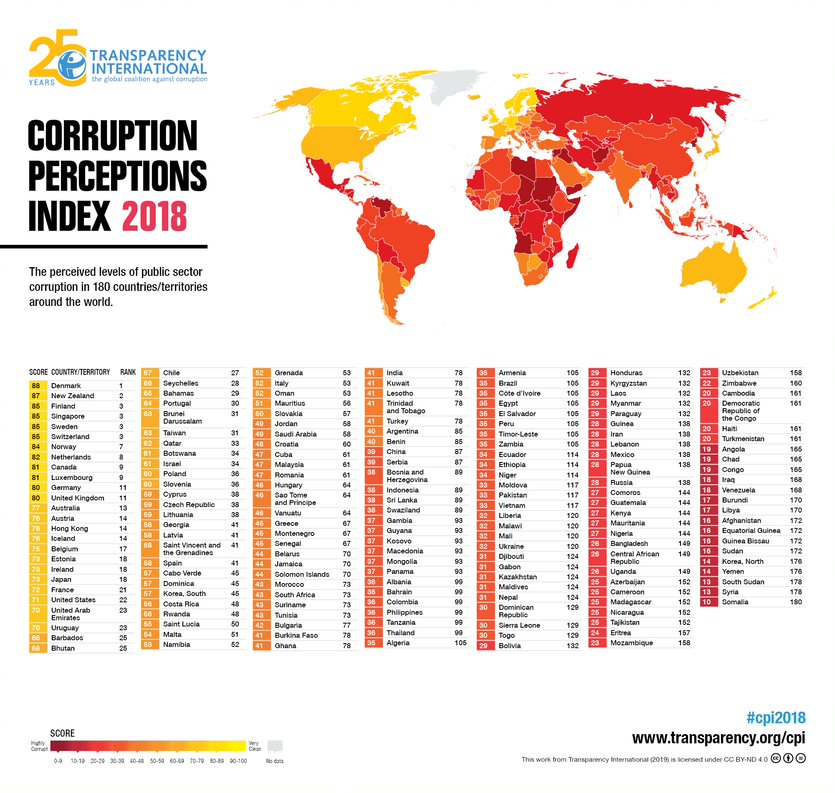 Corruption Perception Rating in 180 Countries
 2018
Scoring
State
Rating
Denmark
New Zealand
Finland
Singapore
Sweden
Chile
Qatar
Israel
Italy
China
Somalia
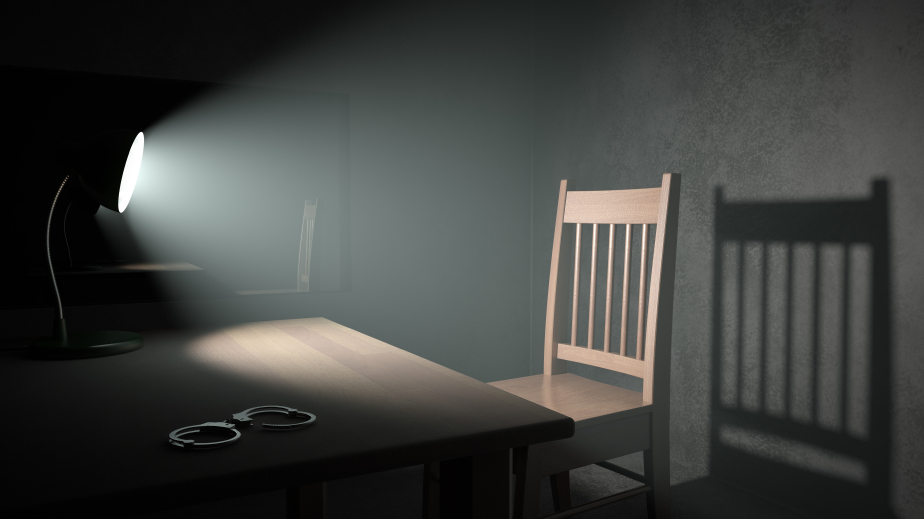 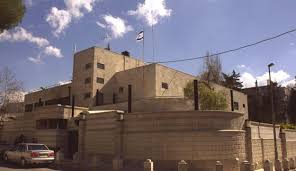 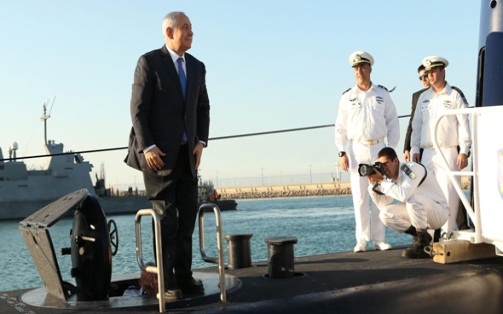 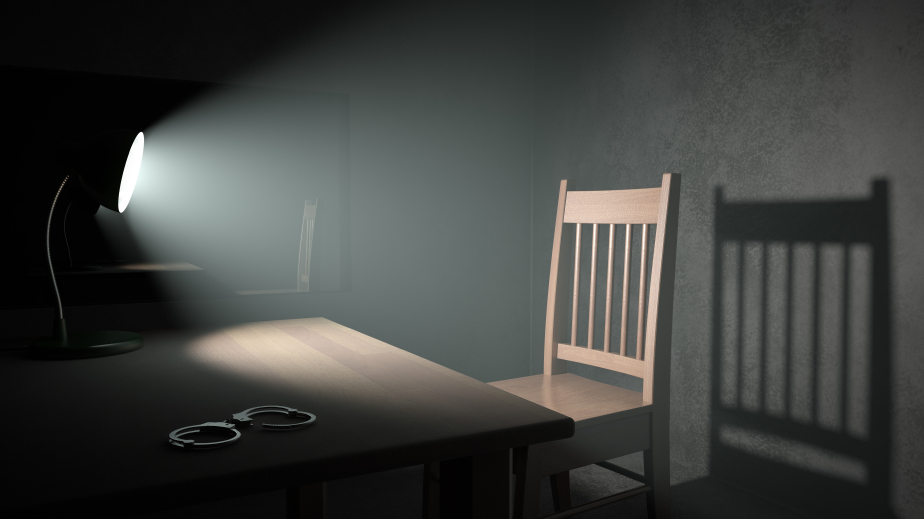 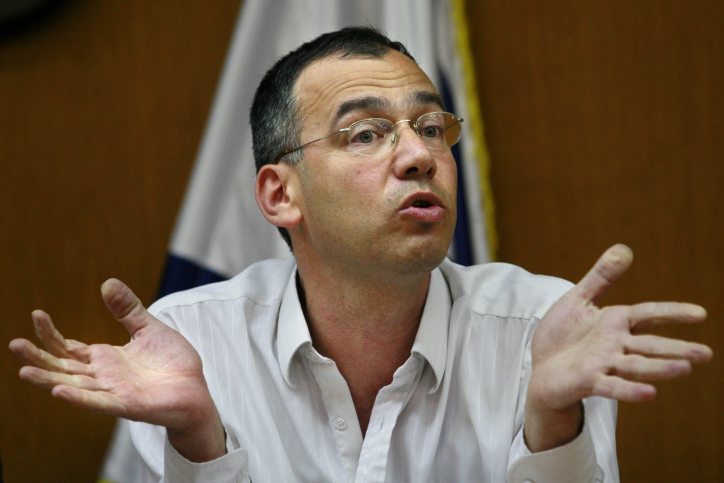 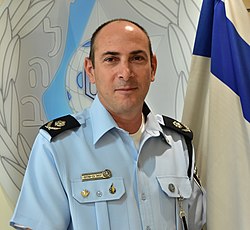 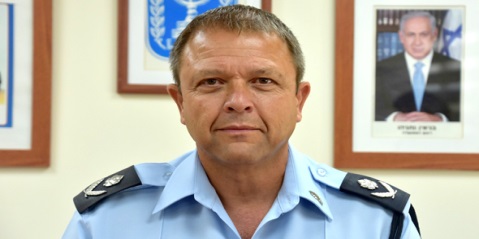 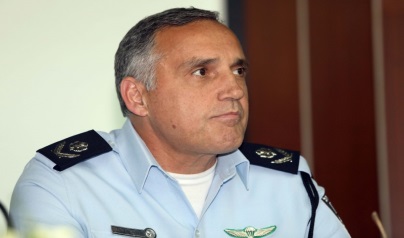 Workspace in Public Corruption Cases:
The Challenges of Time and Period
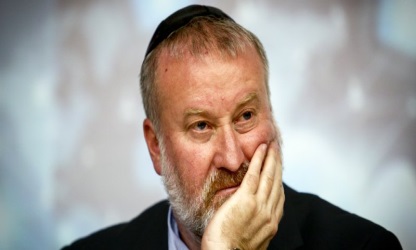 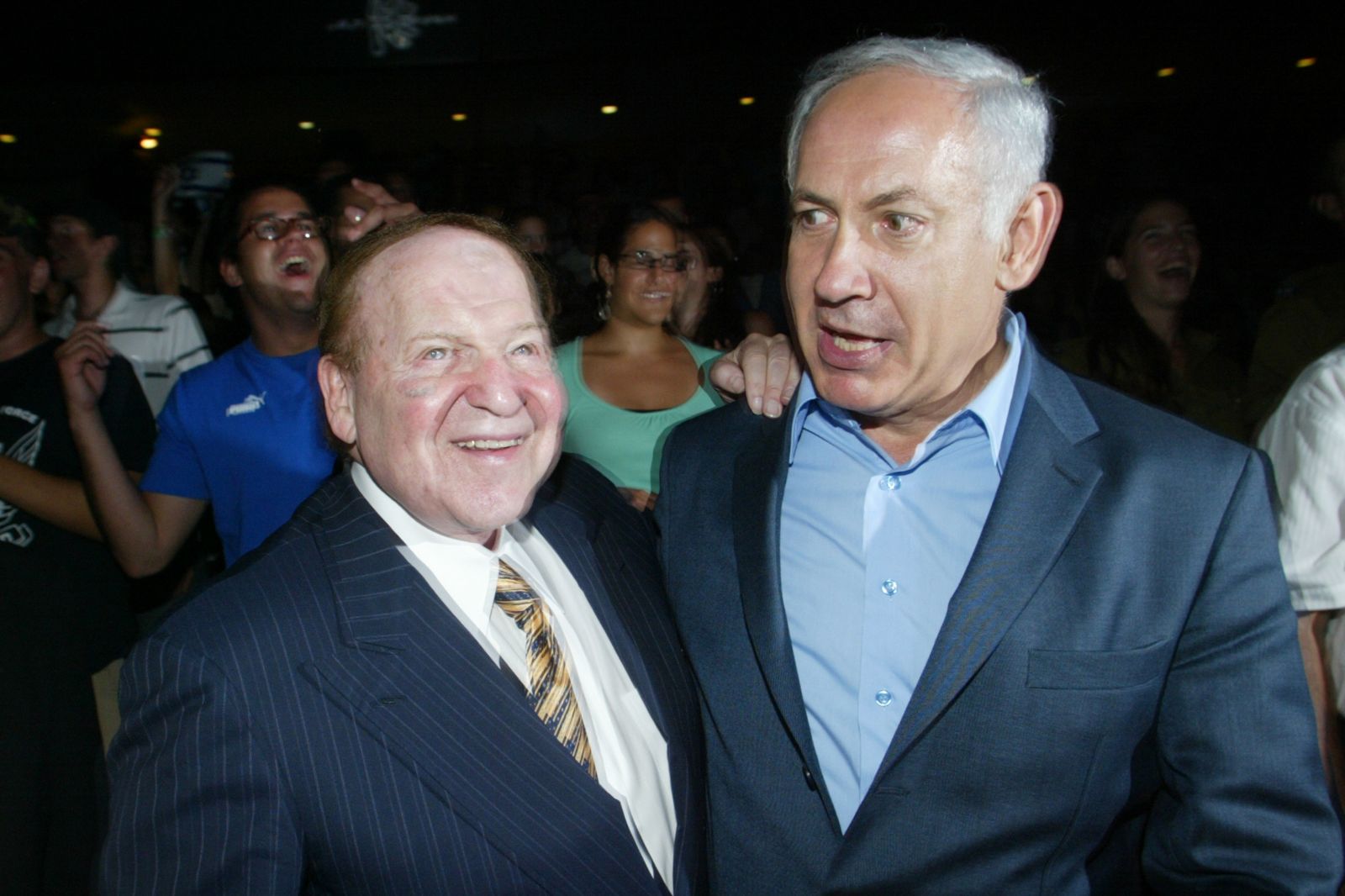 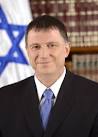 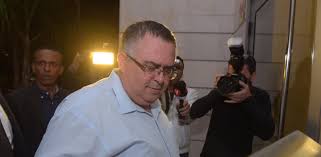 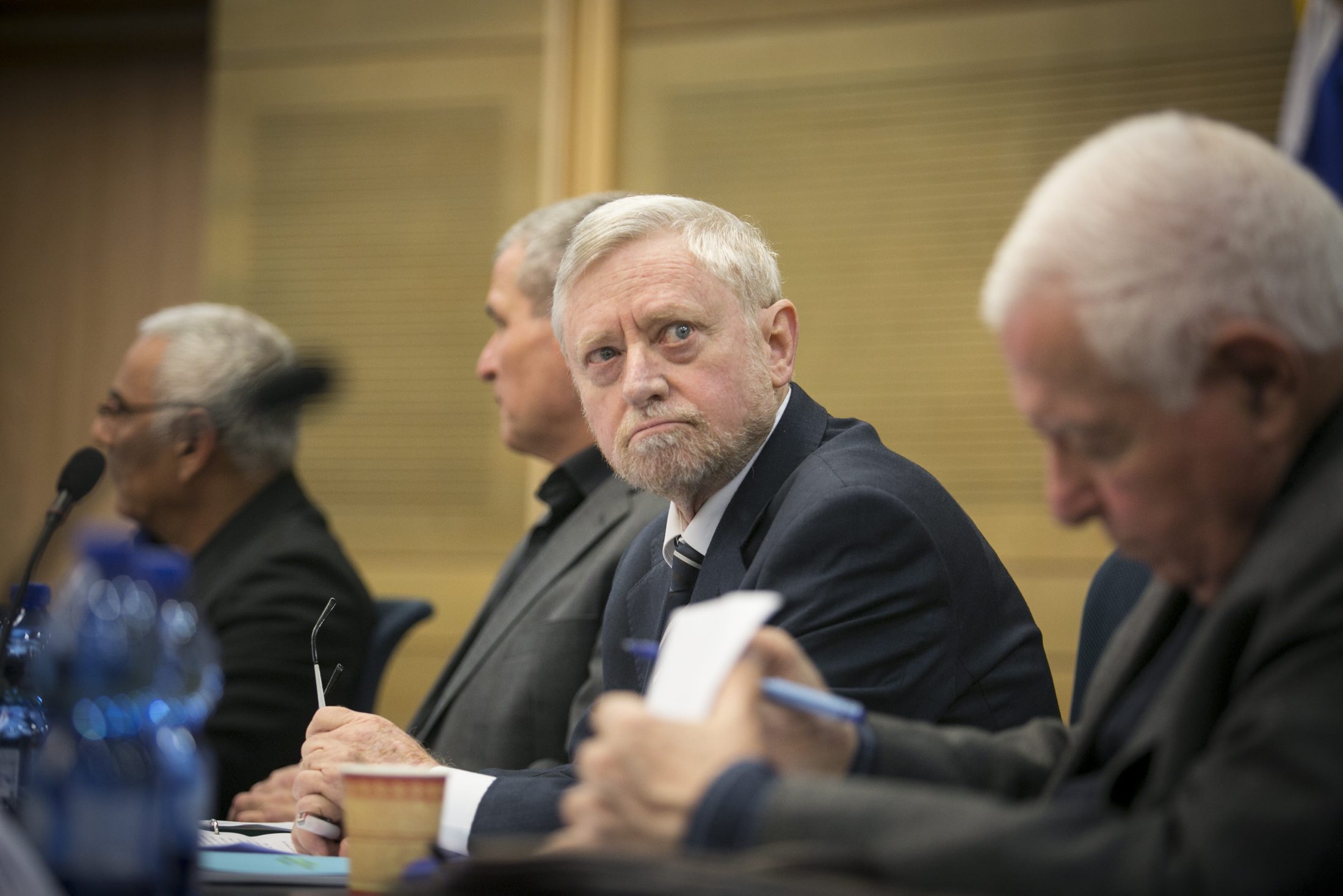 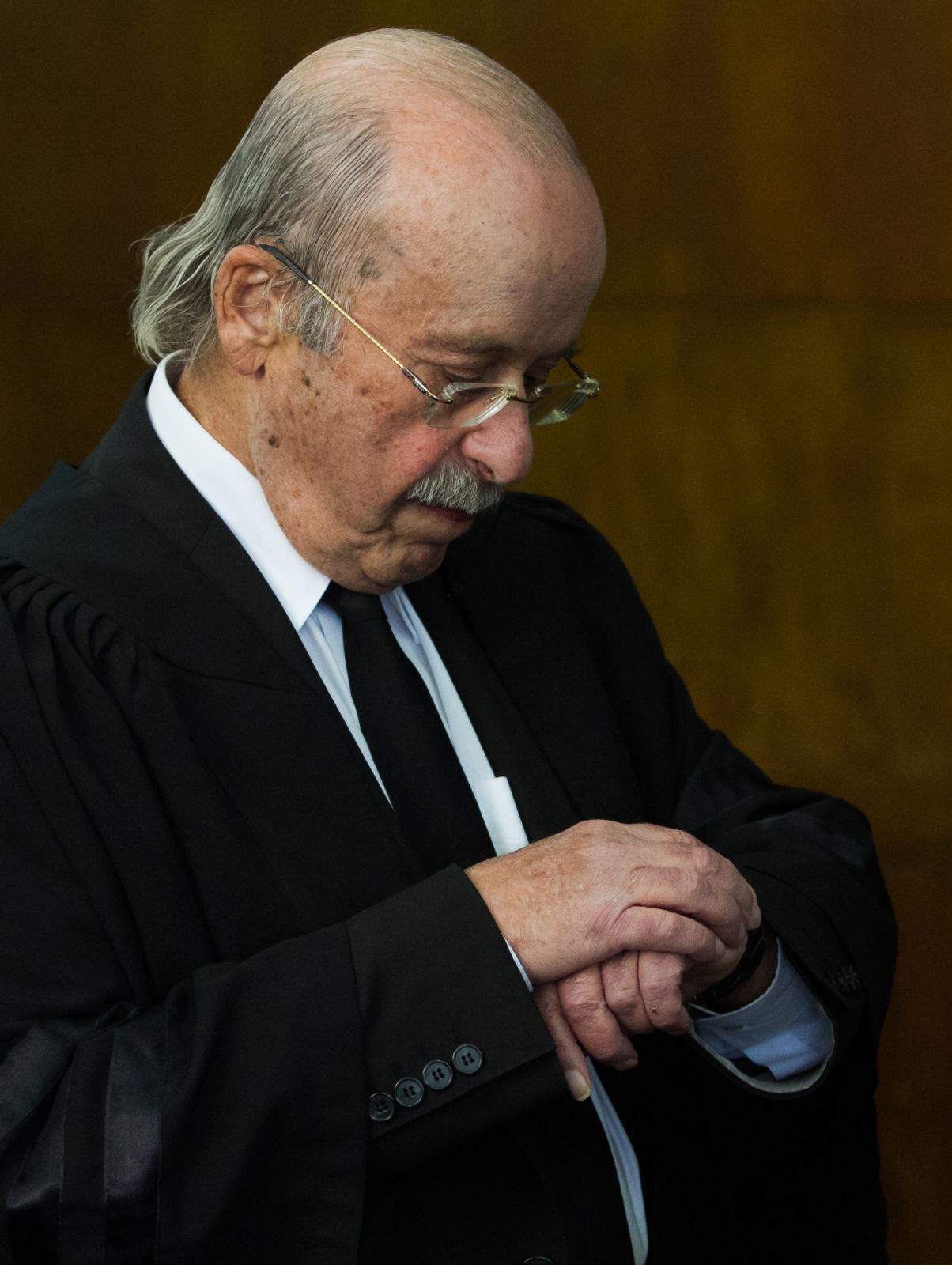 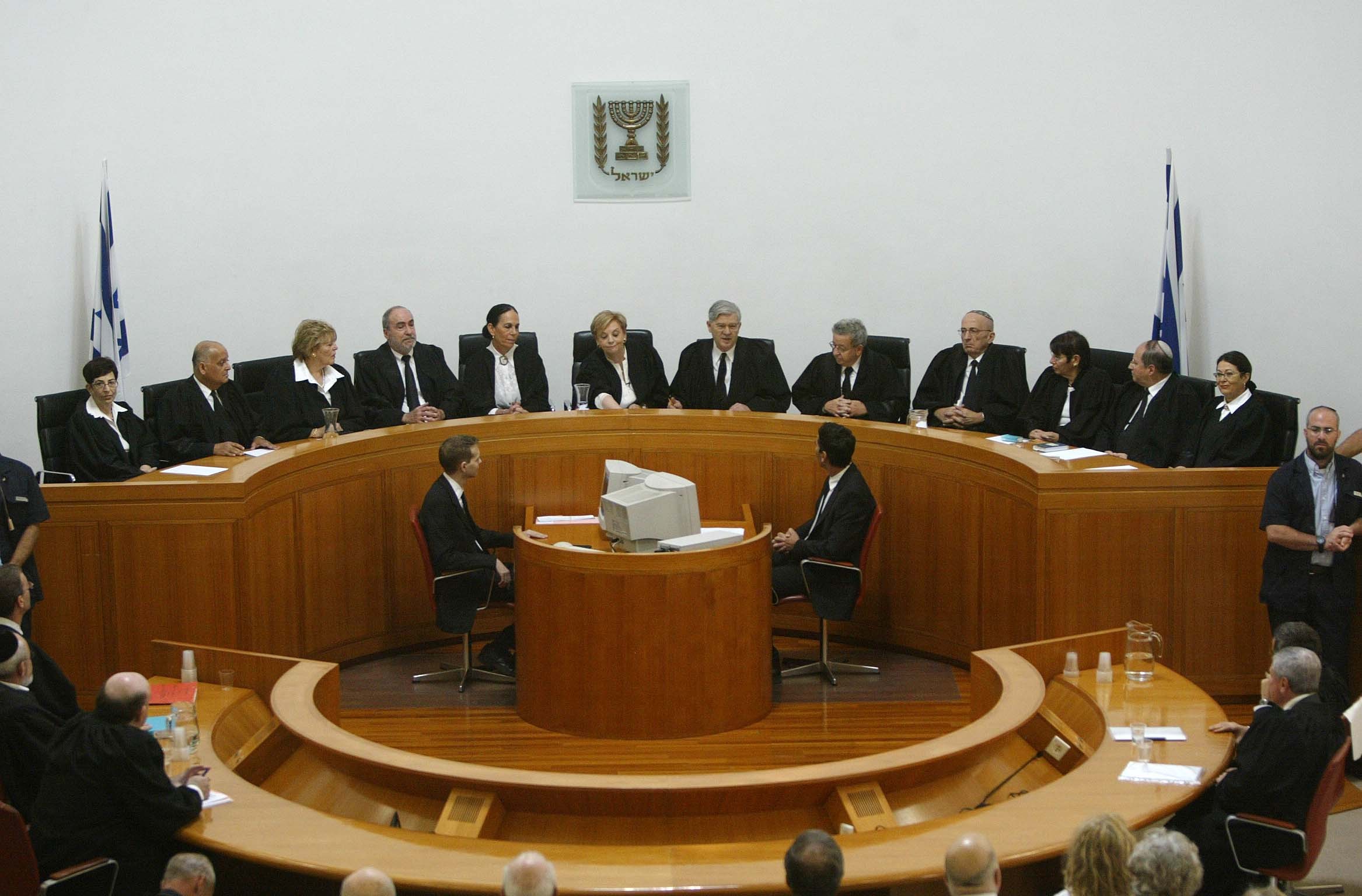 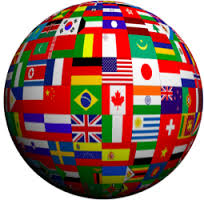 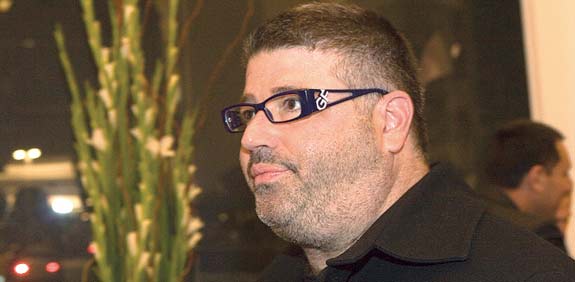 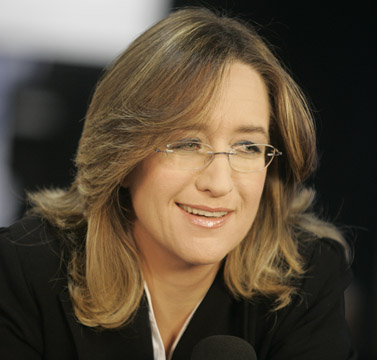 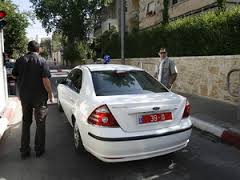 Decisive / Effective Cases
Excludes ongoing cases and investigations
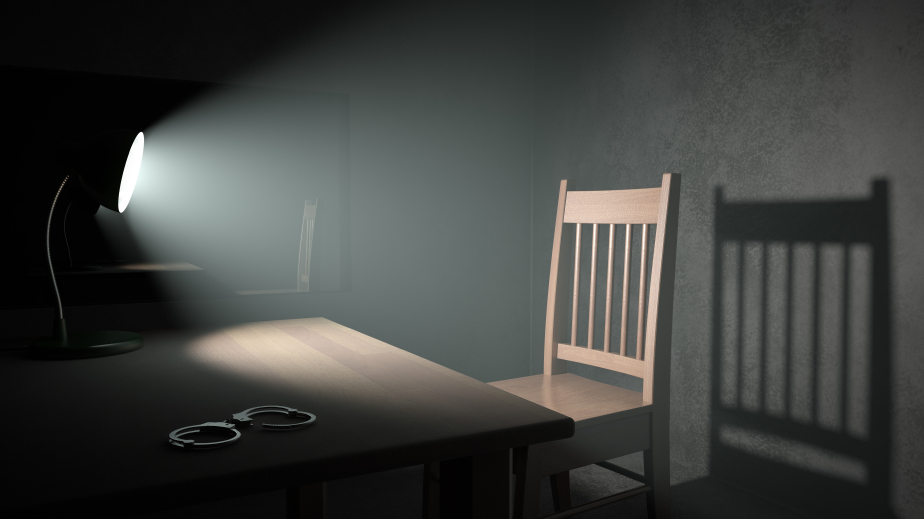 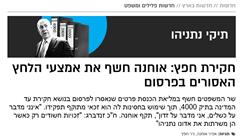 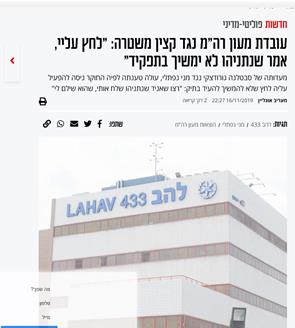 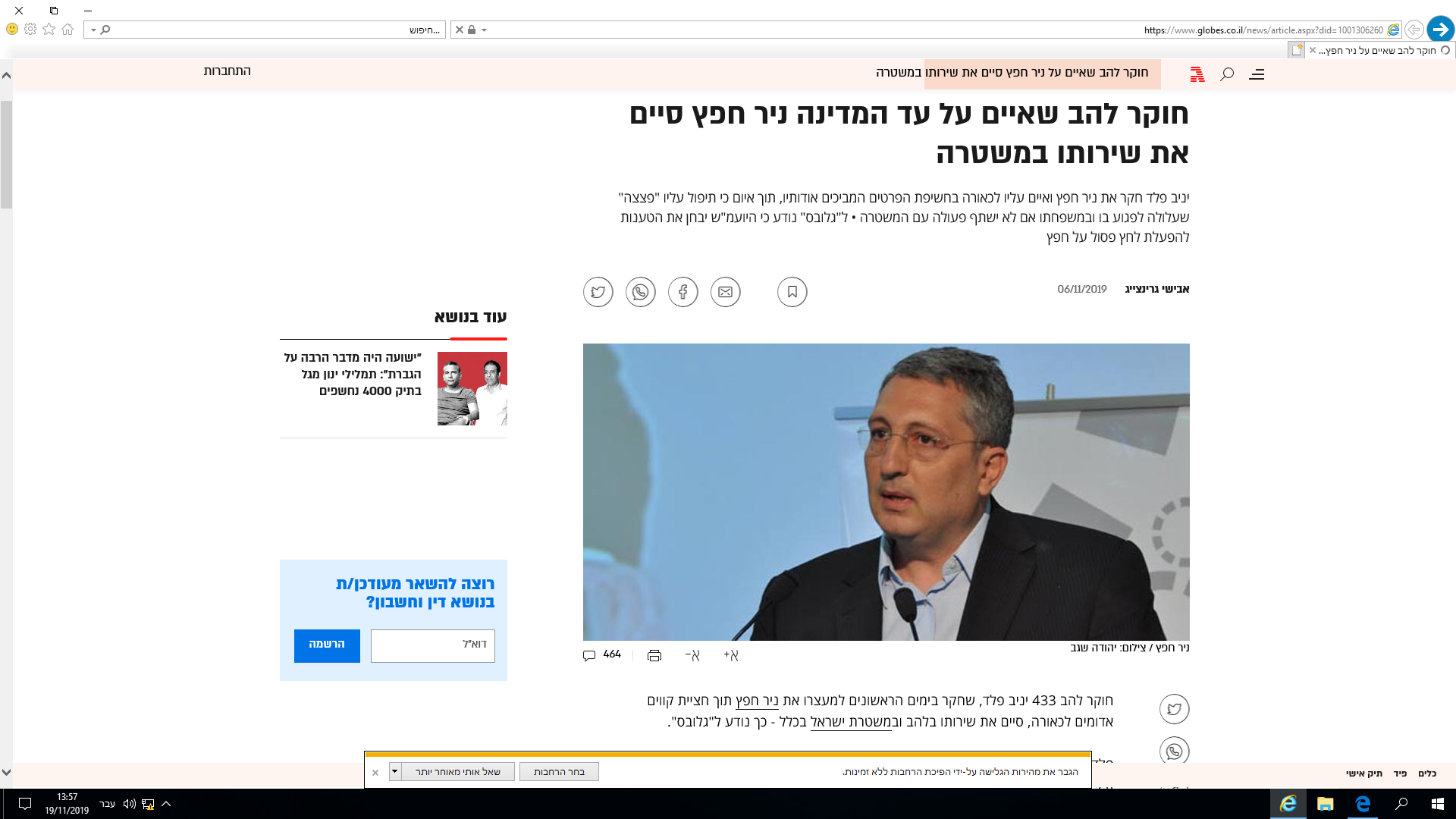 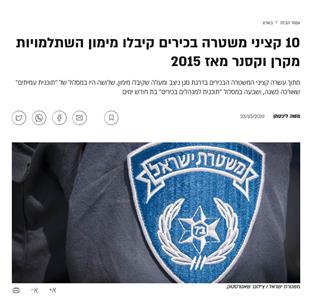 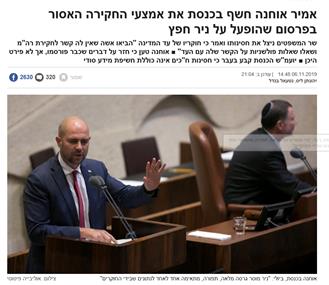 Zero tolerance for mistakes
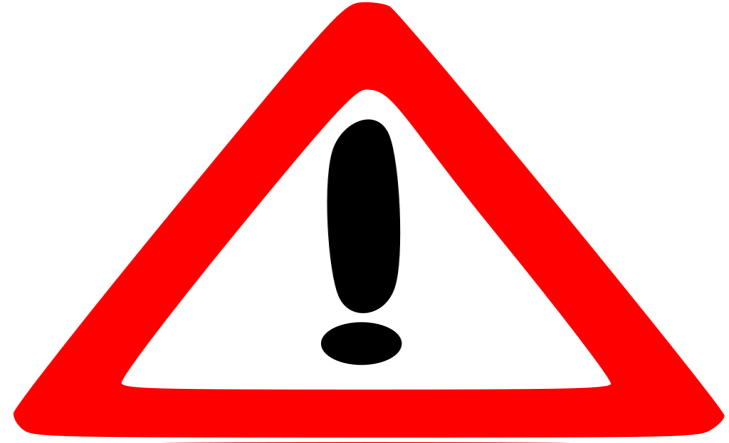 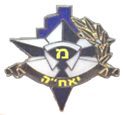 Current Major Challenges in the Fight Against Corruption
Attempts to produce systemic and personal de-legitimization (argument for foreign considerations and persecution, etc.)

Communication as an active player with interests in the arena

Necessary to become more efficient (shortening investigative and prosecution durations) - a condition for maintaining public confidence in the systems

Pendulum movement between individual rights in investigation and state authority to reach the truth (right to privacy, advice, immunity in face of searches, seizure, questioning)

The fight against government corruption:
A long-distance race
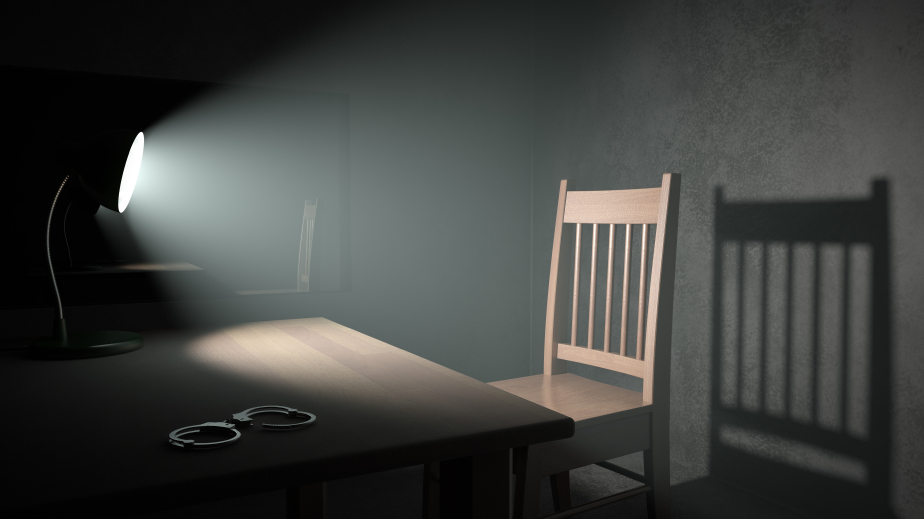 Other Issues on the Professional Agenda
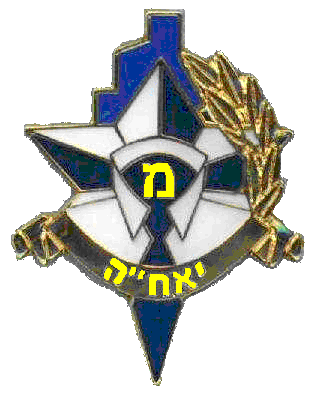 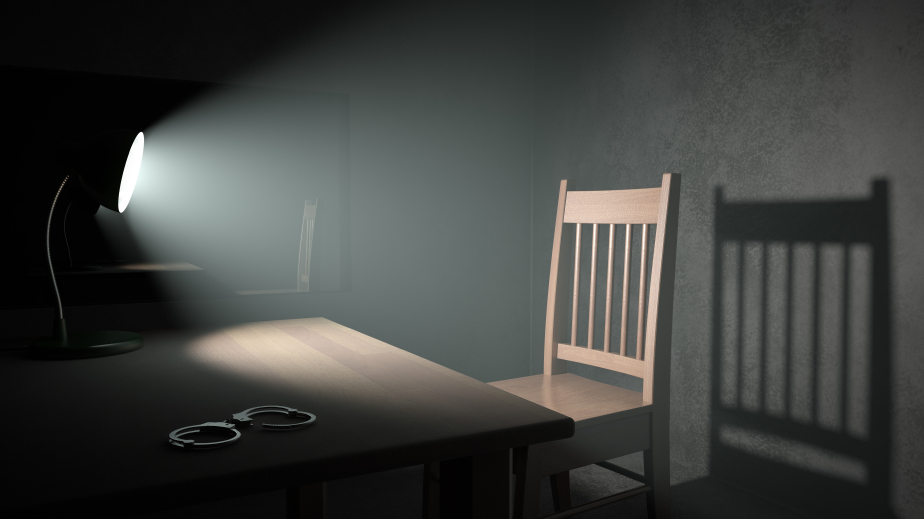 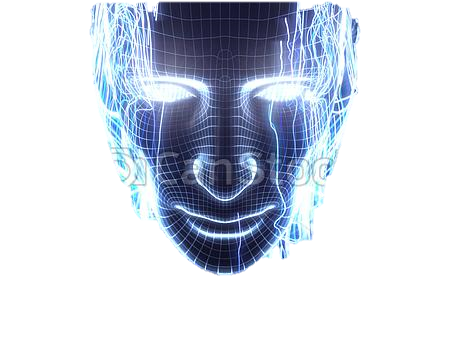 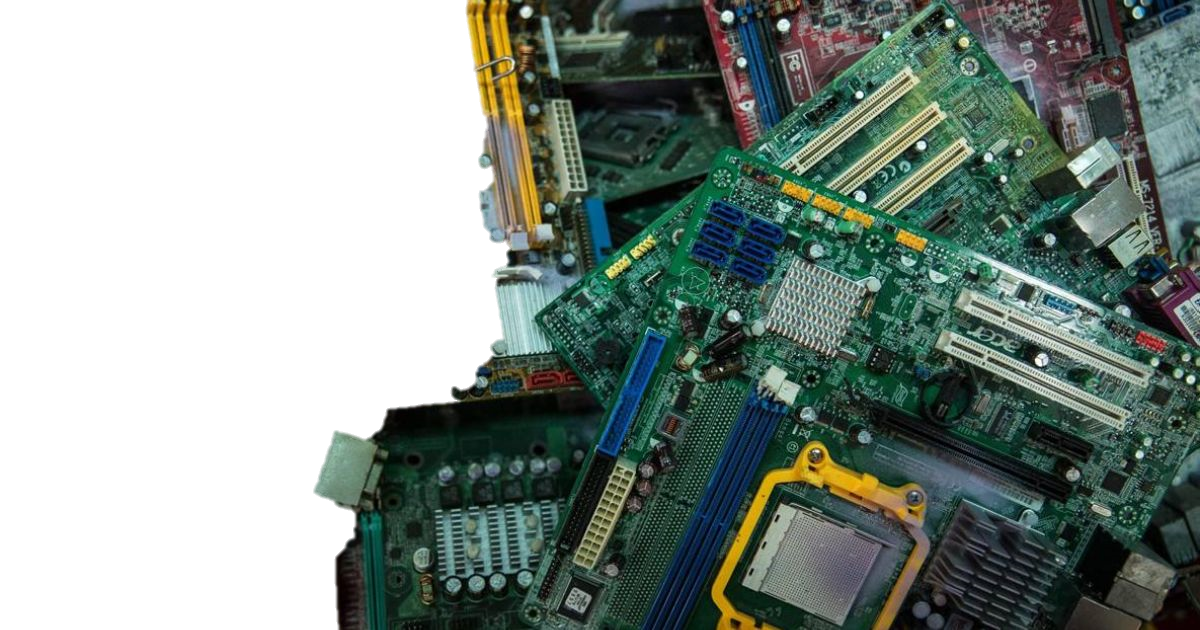 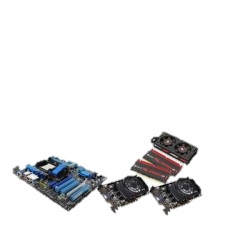 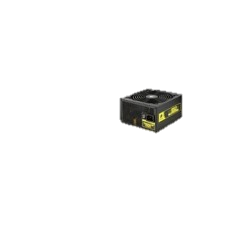 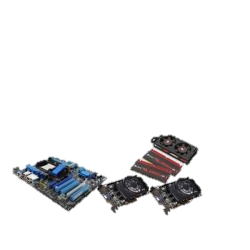 DIGITAL EVIDENCE
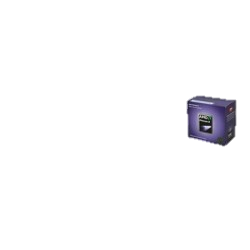 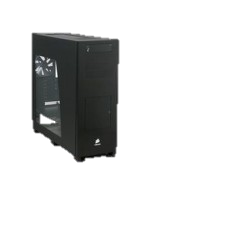 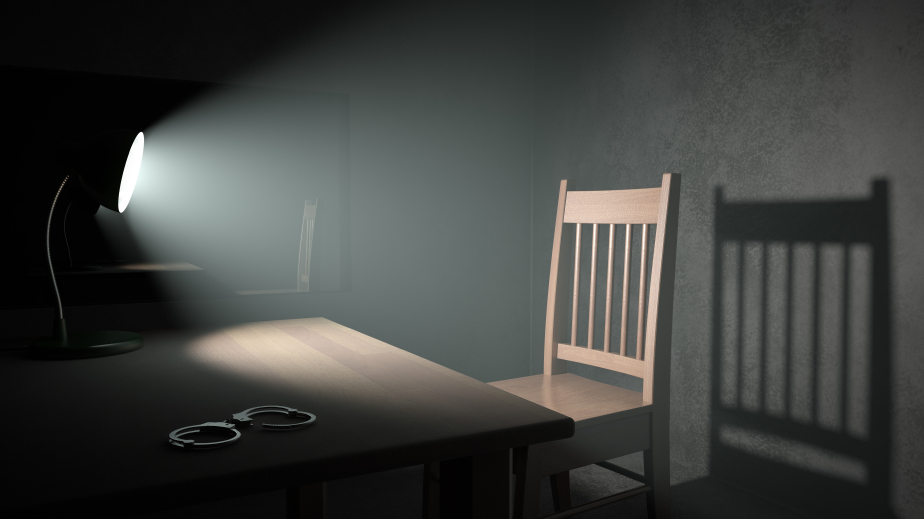 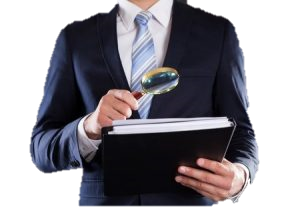 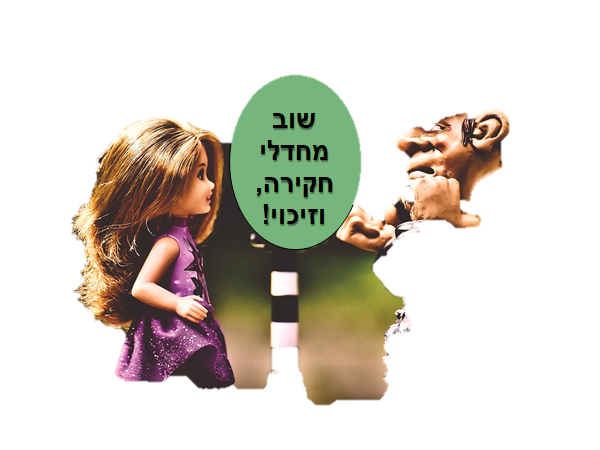 Again, Investigation Flaws and Acquittal!
Investigation Flaws –Discretion in the Investigation - Internal Record
INVESTIGATION FLAWS LEAD TO ACQUITTAL
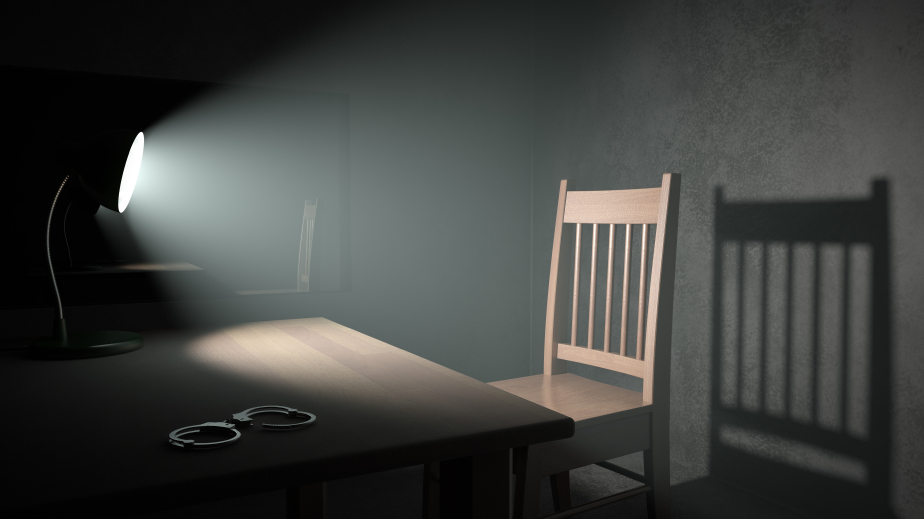 State Witnesses
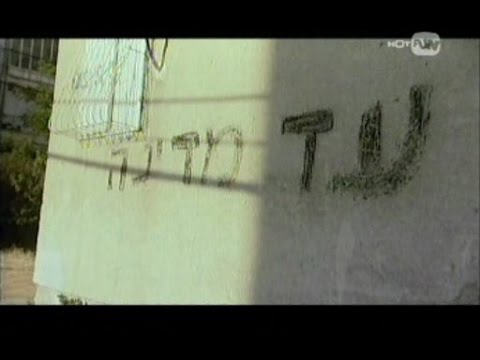 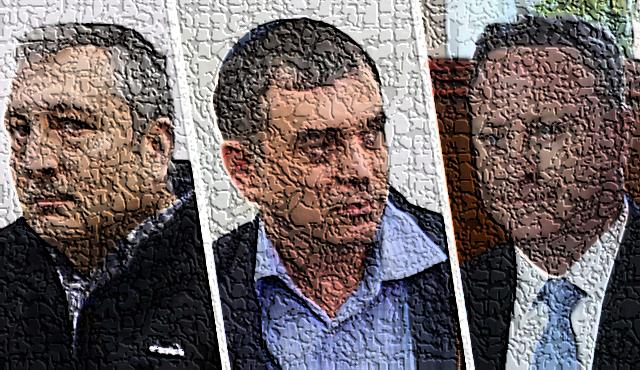 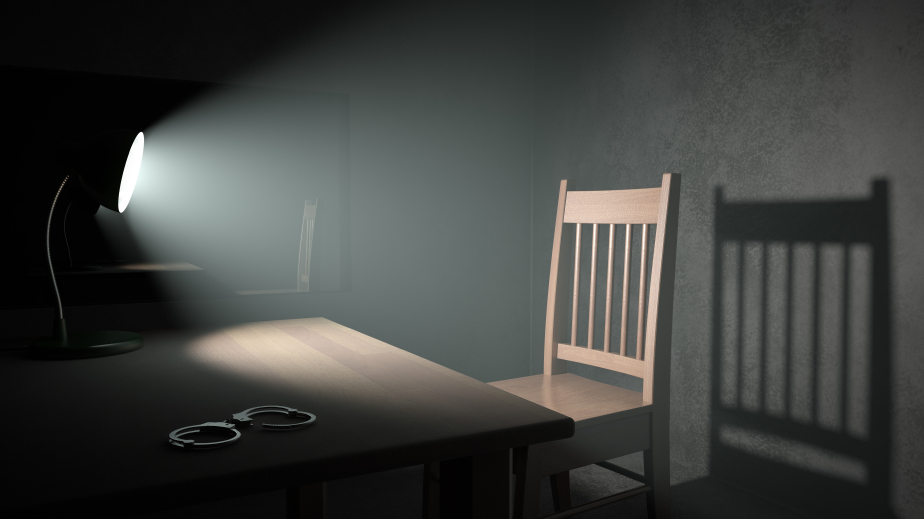 FINANCIAL ENFORCMENT 
(REGURGITATING THE FELLONER)
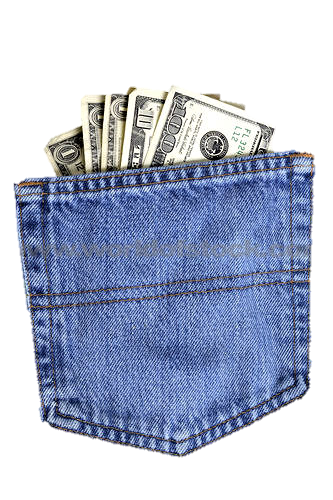 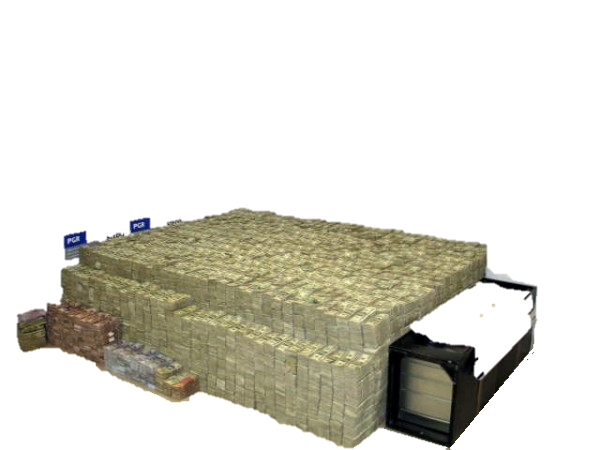